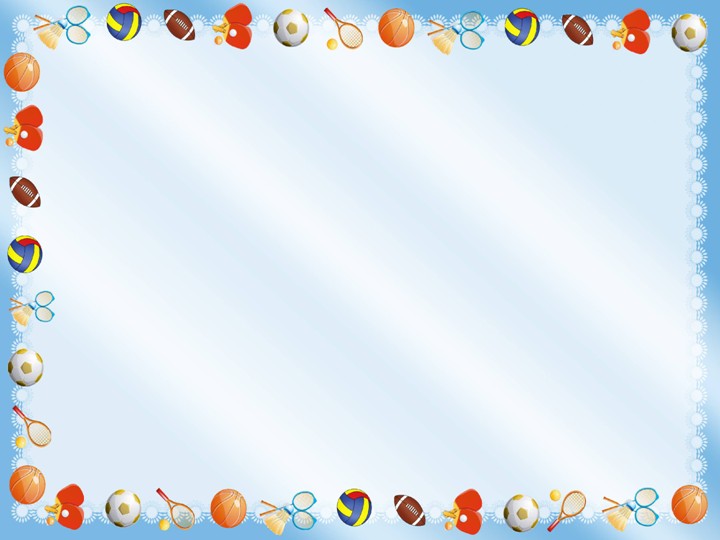 Деловая игра для педагогов
«Организация здоровьесберегающей 
работы в ДОУ»
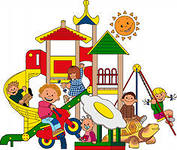 Подготовила: воспитатель
Деряева Ю.В.
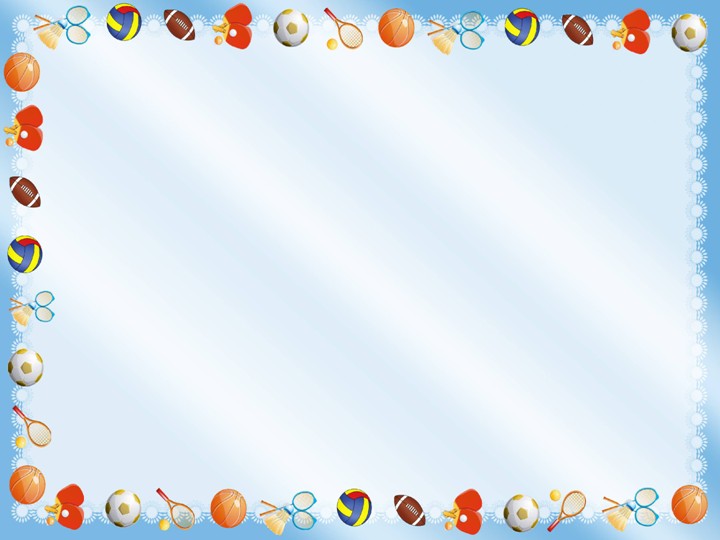 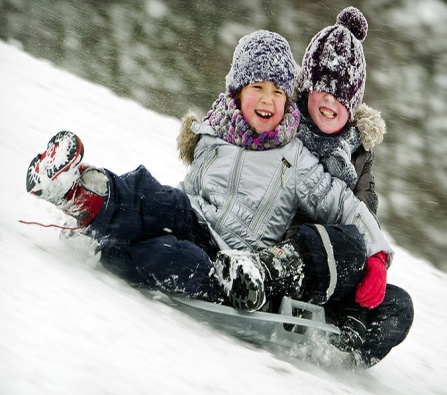 Цель- повышение профессиональной компетентности педагогов в вопросах организации  здоровьесберегающей работы с дошкольниками
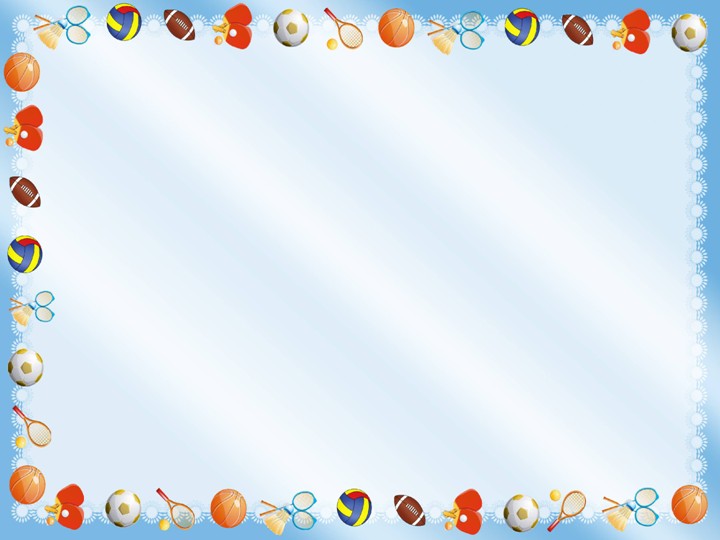 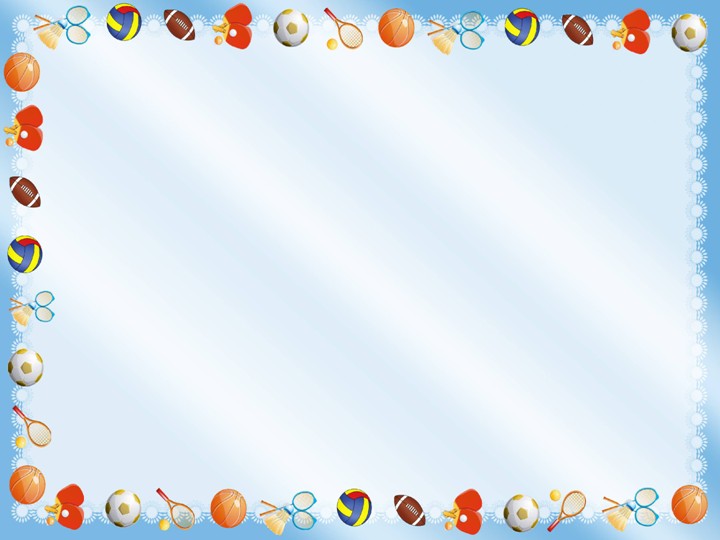 Игра «Воздушный шар»
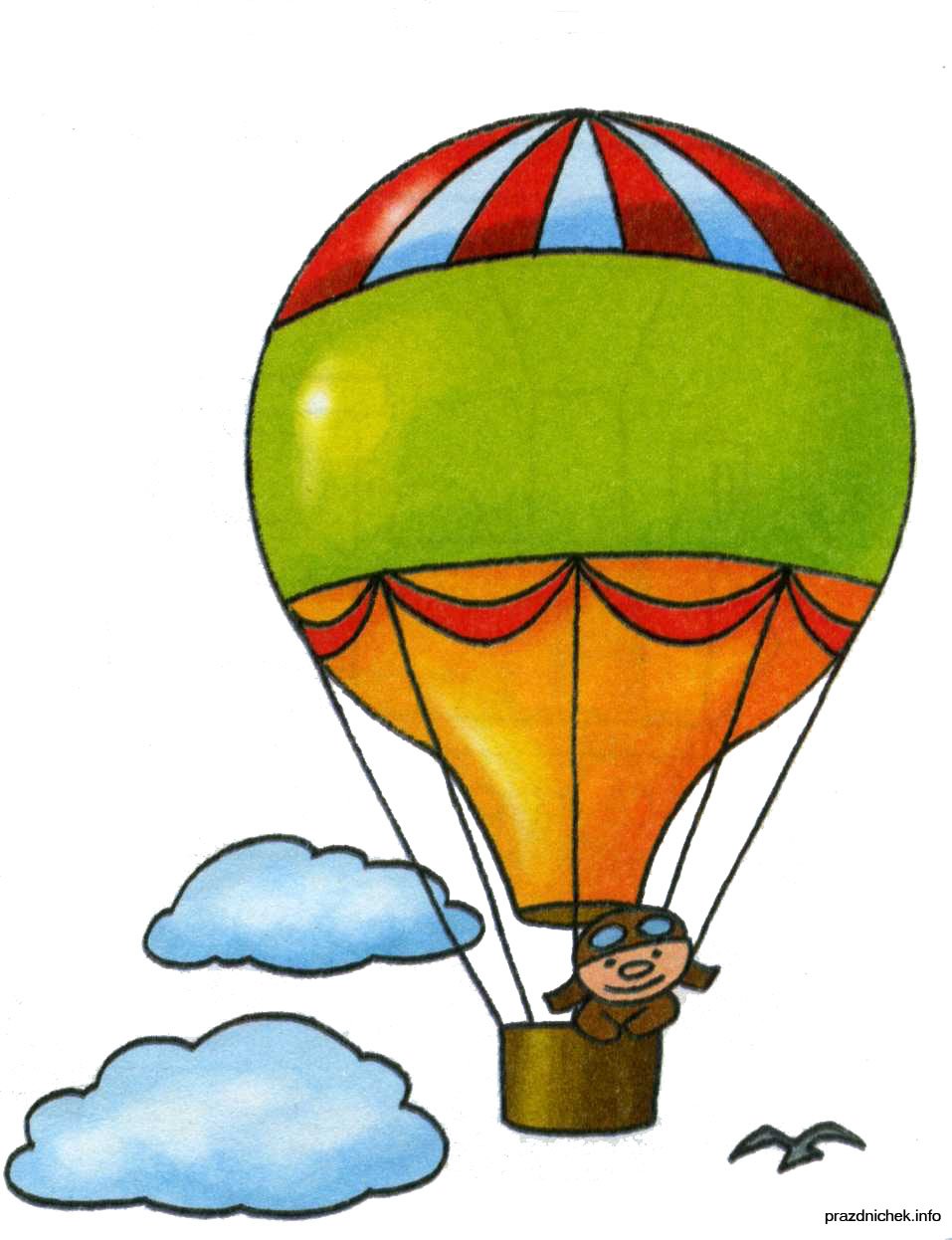 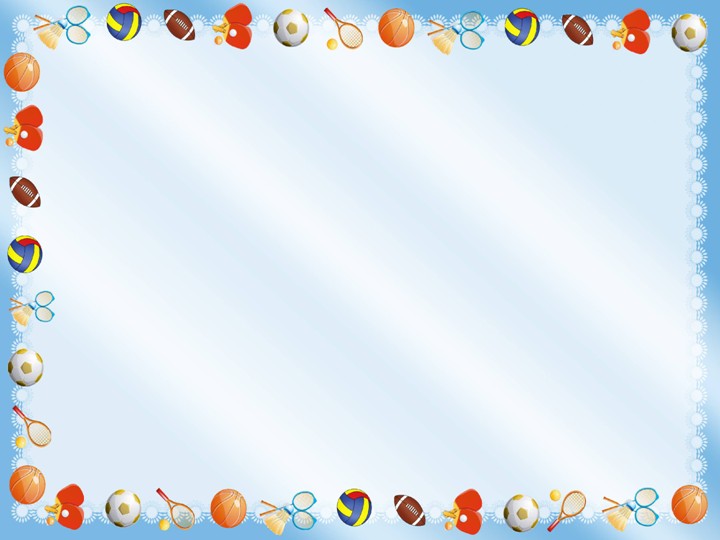 ЗДОРОВЬЕ- 
это не только отсутствие болезней и физических дефектов, 
но и состояние полного физического, душевного и социального благополучия
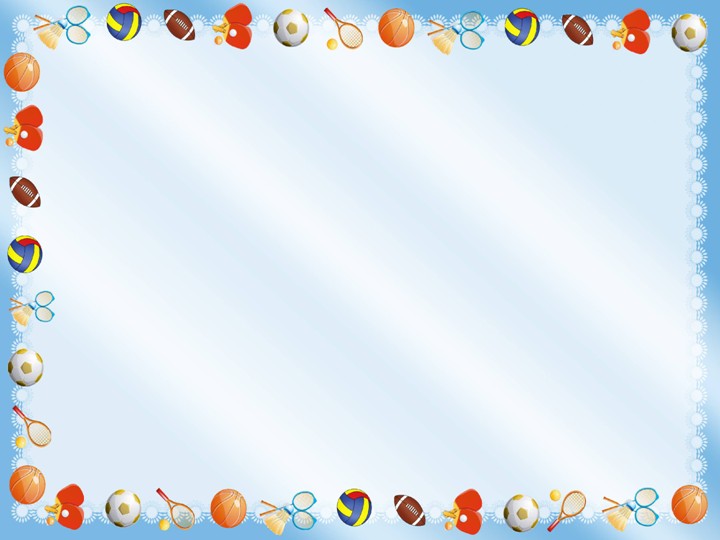 1-ый тур   «Здоровье»
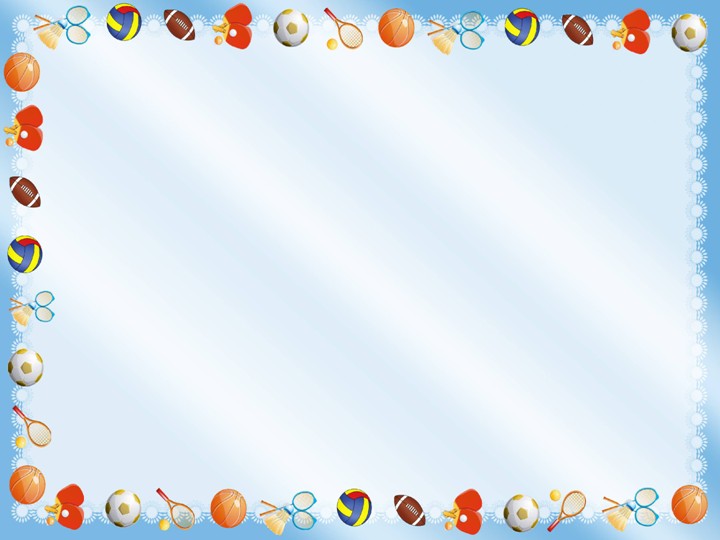 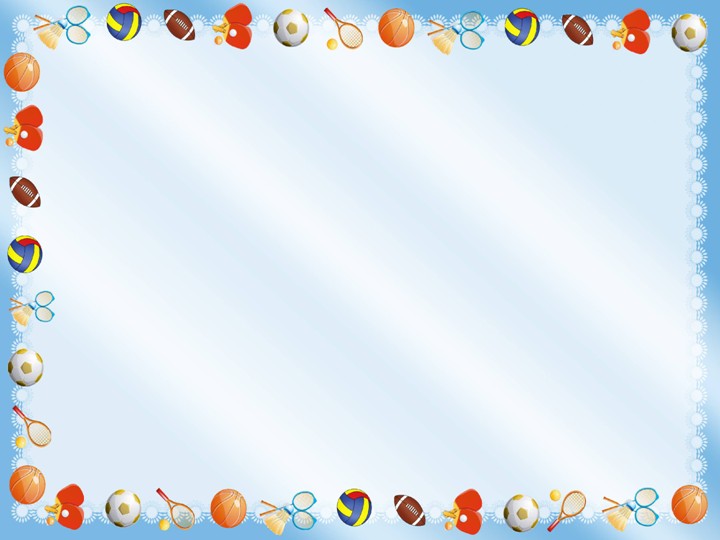 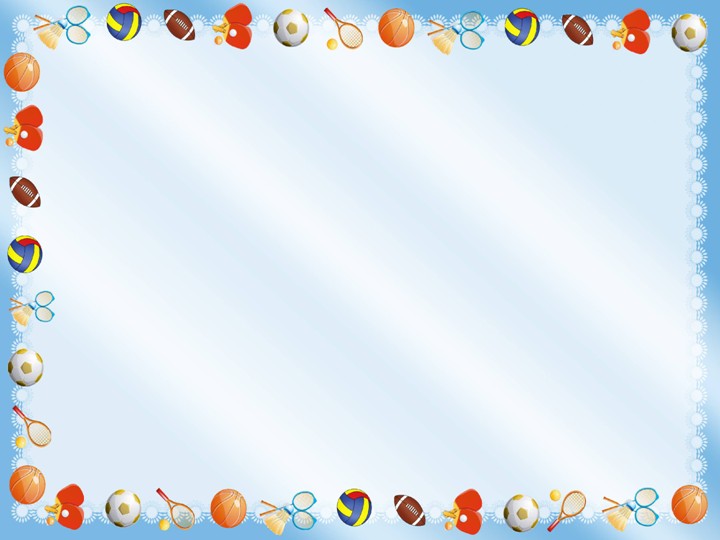 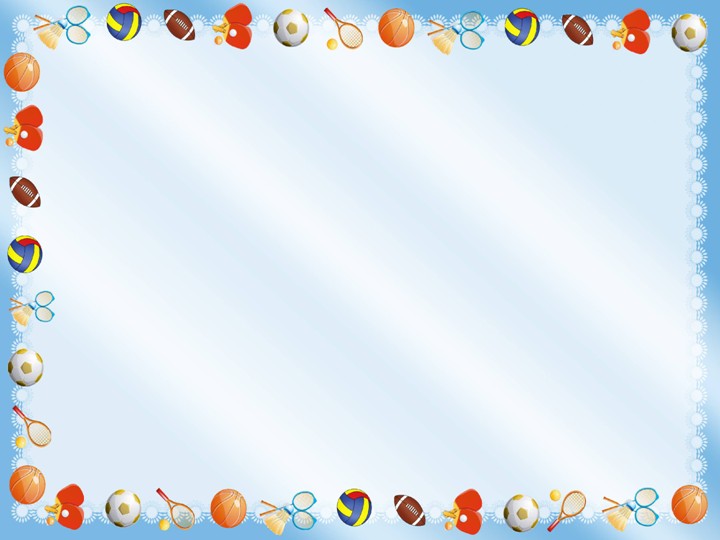 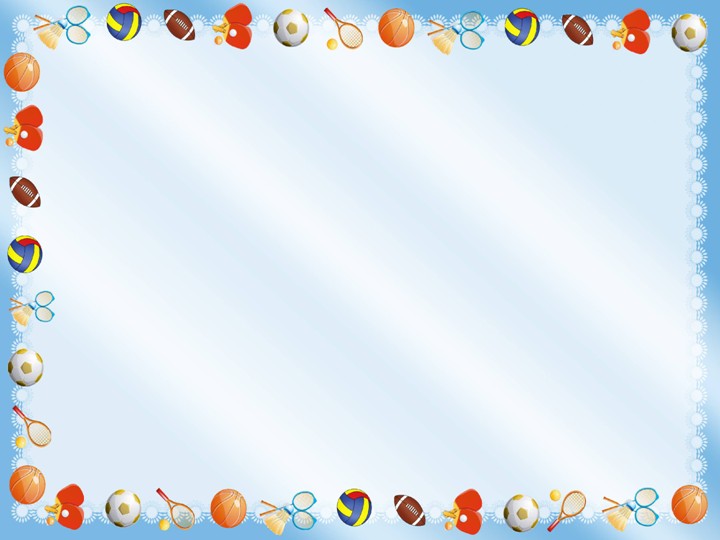 2-ой тур
«Организация двигательной активности дошкольника»
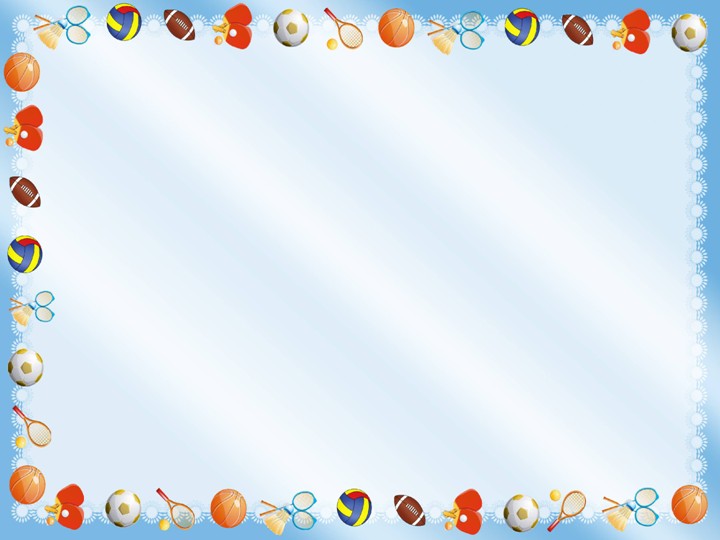 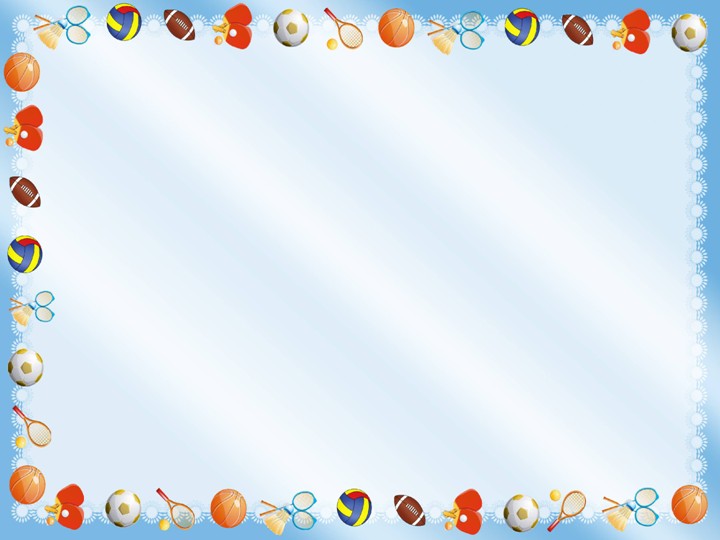 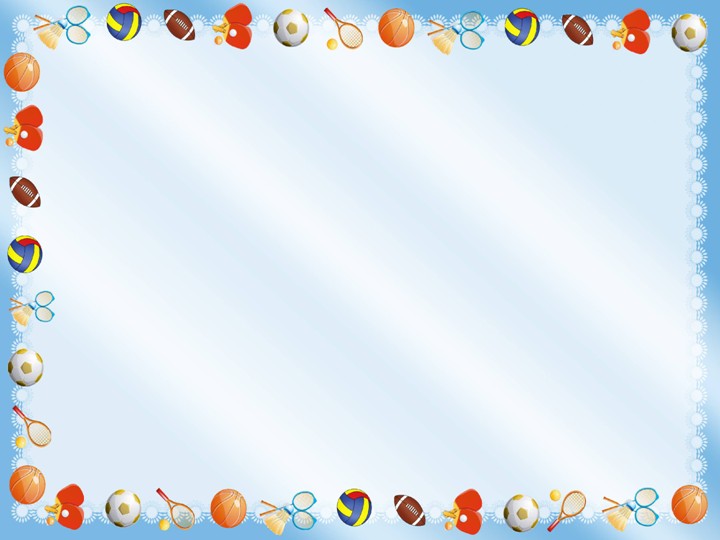 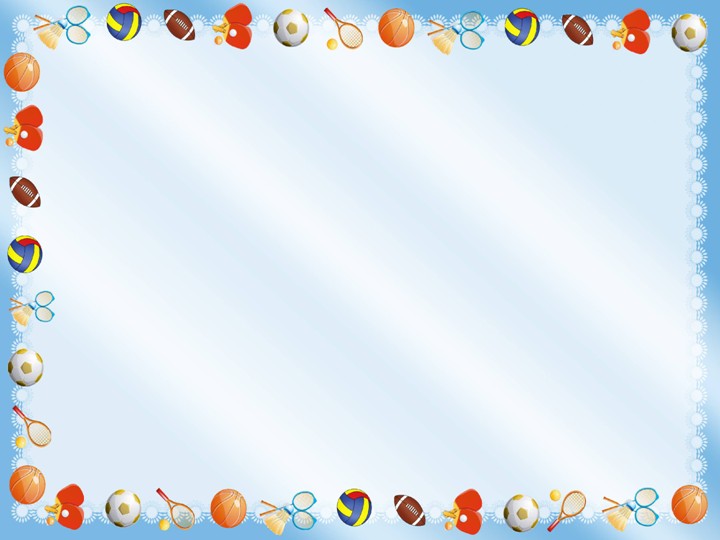 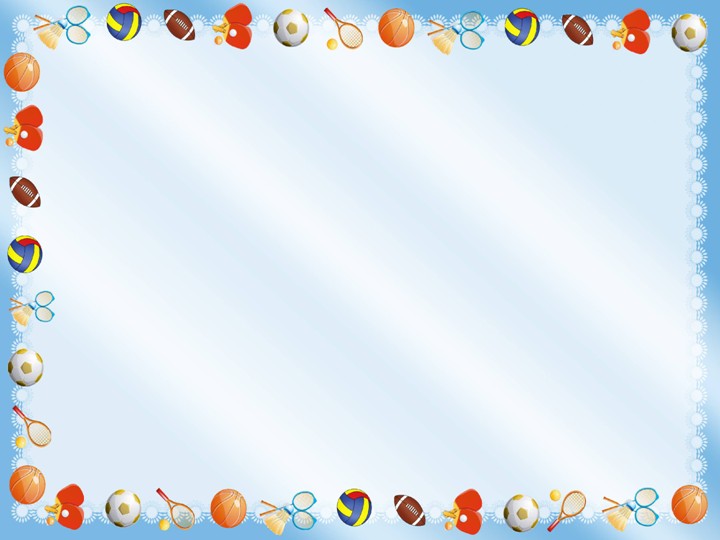 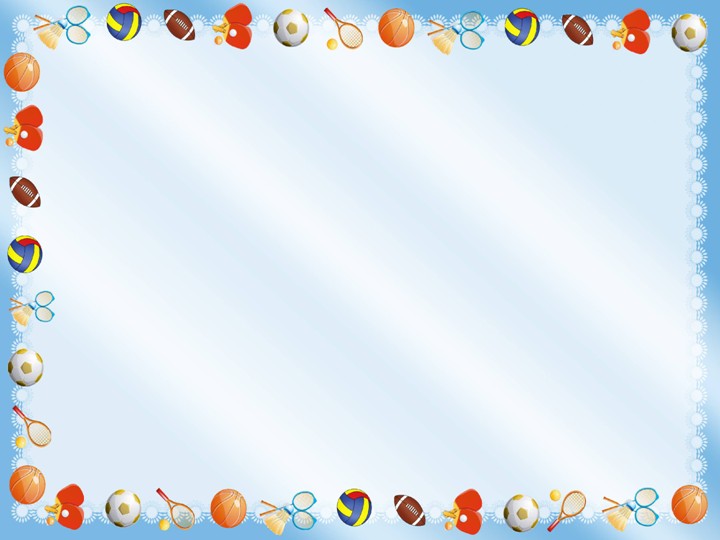 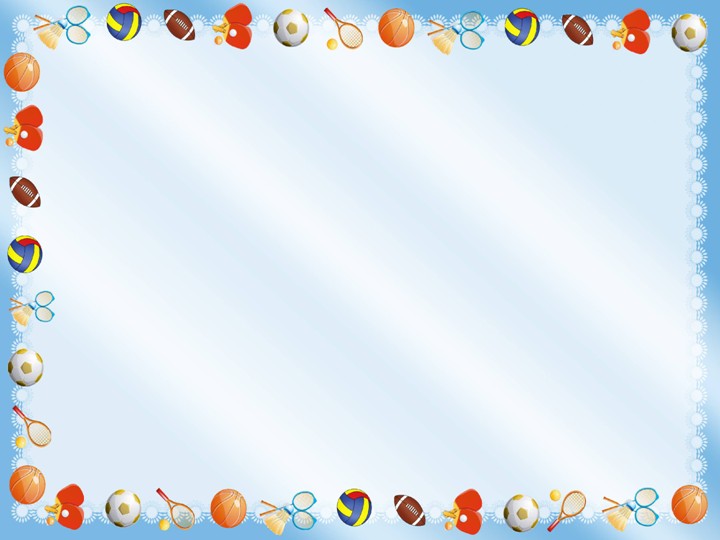 3-ий тур
«Организация ООД по физическому развитию »
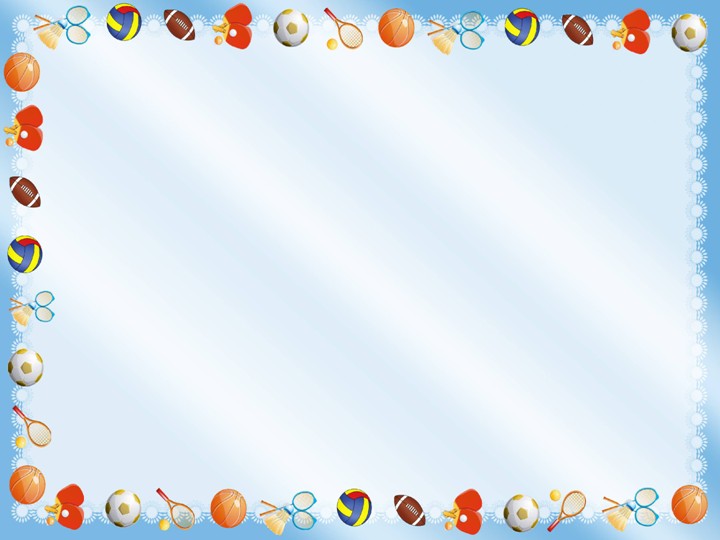 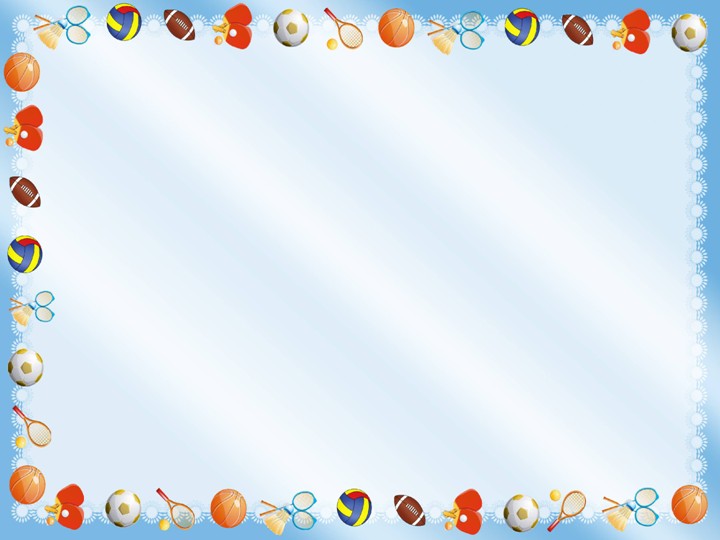 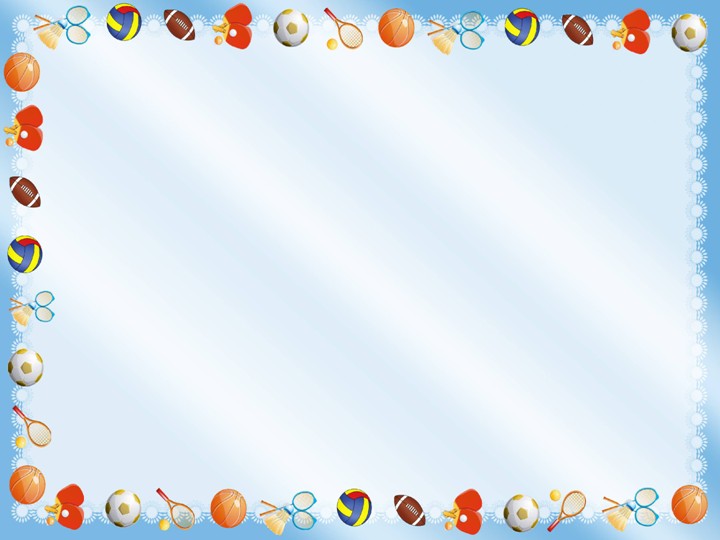 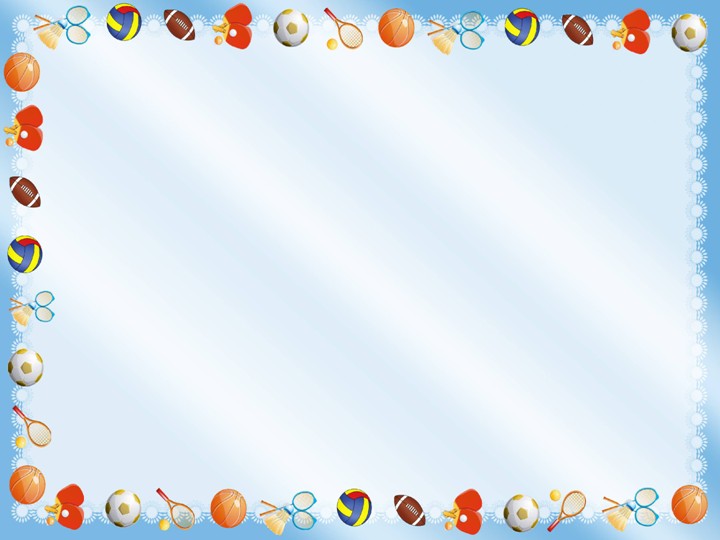 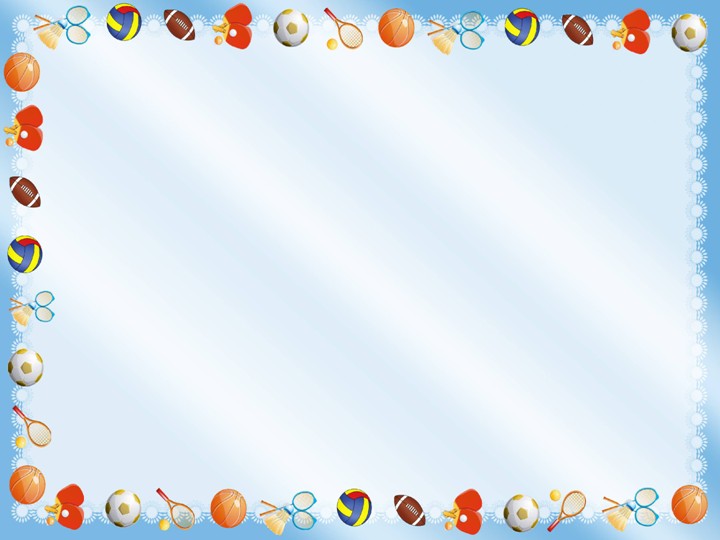 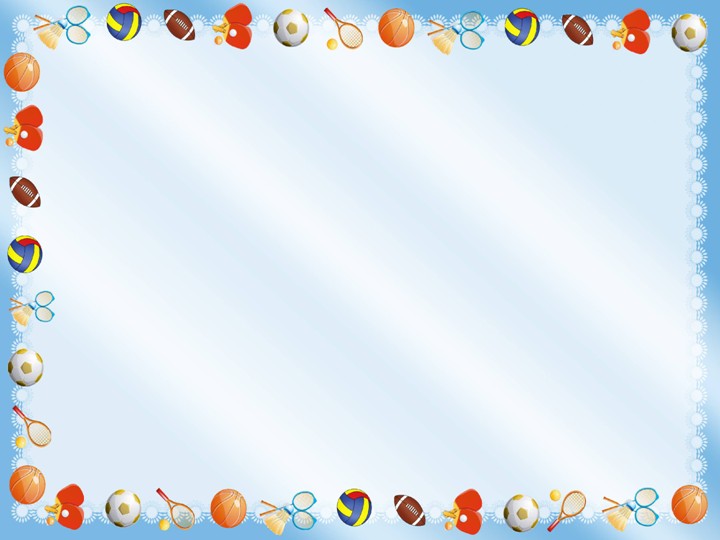 4-ый тур
«Организация физкультурно-оздоровительной работы»
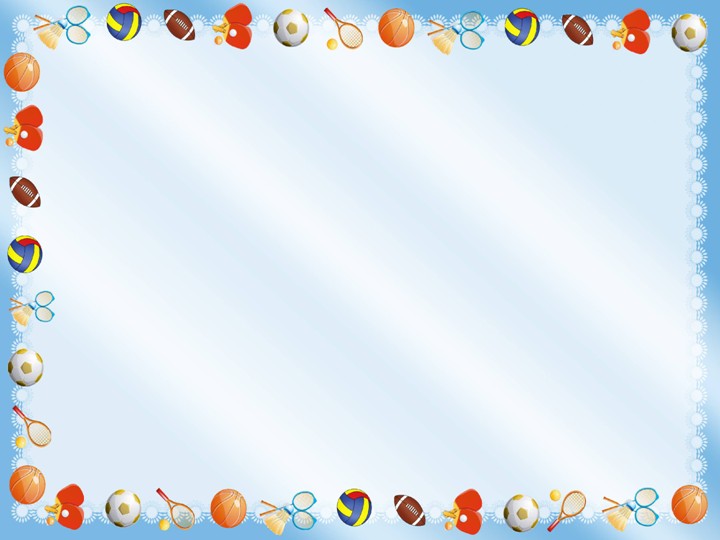 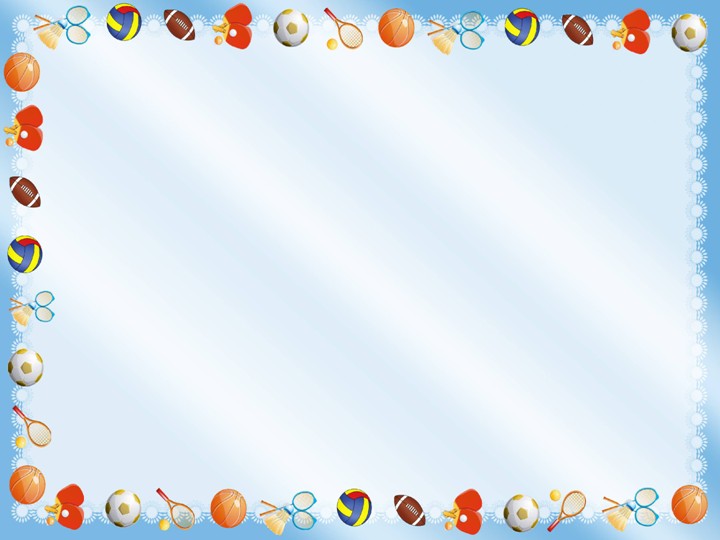 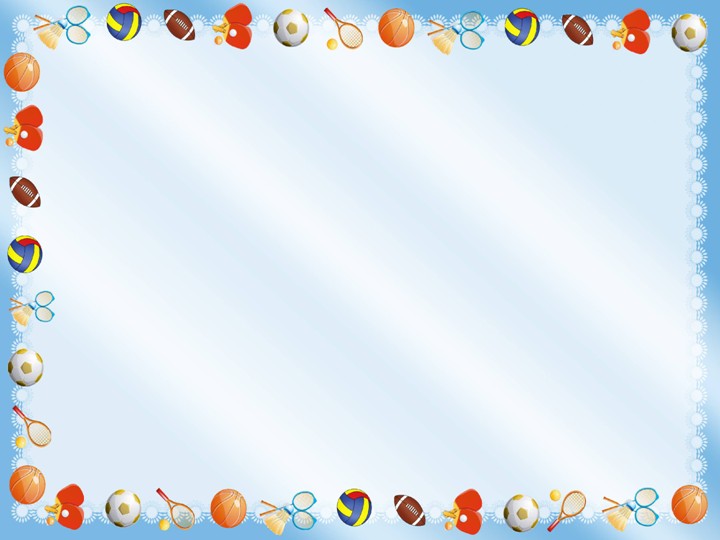 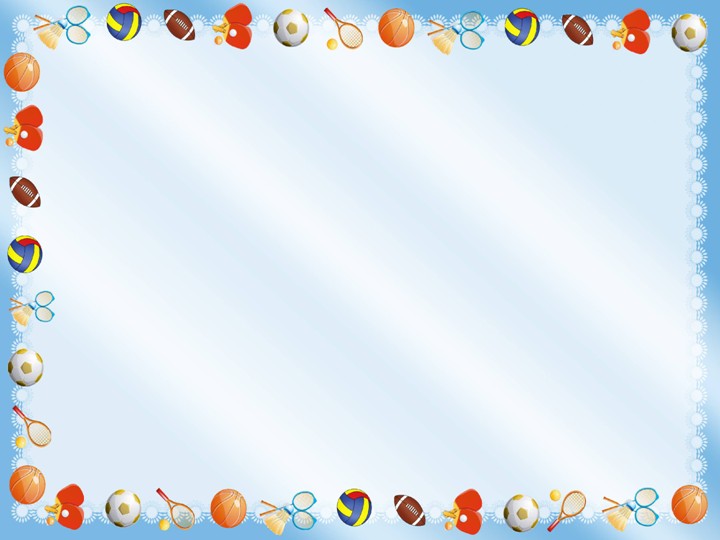 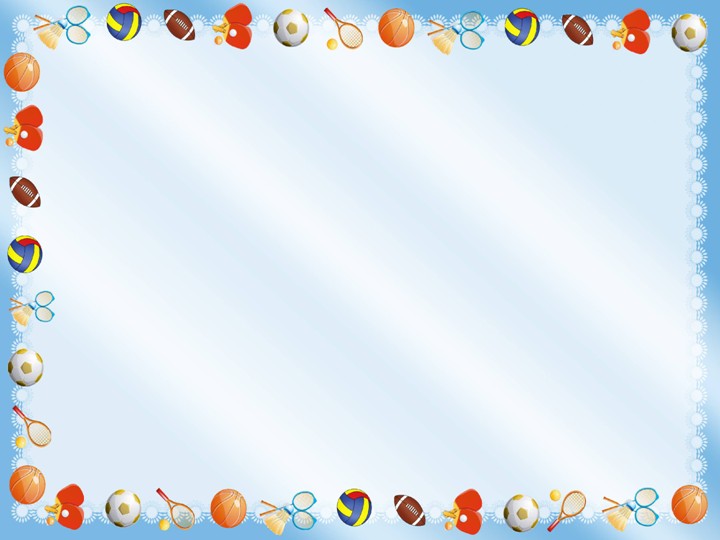 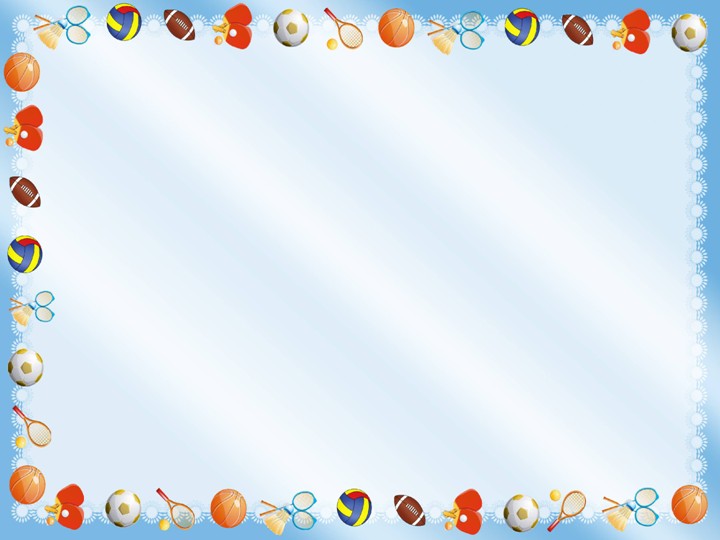 5-ый тур
«Здоровьесберегающие технологии»
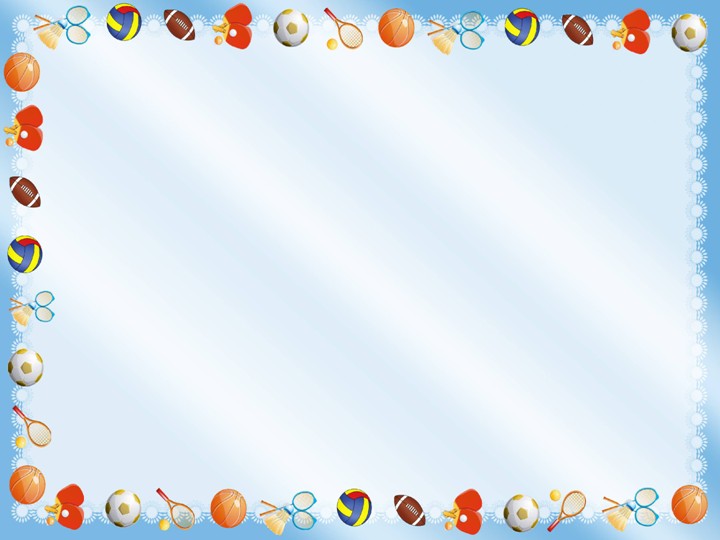 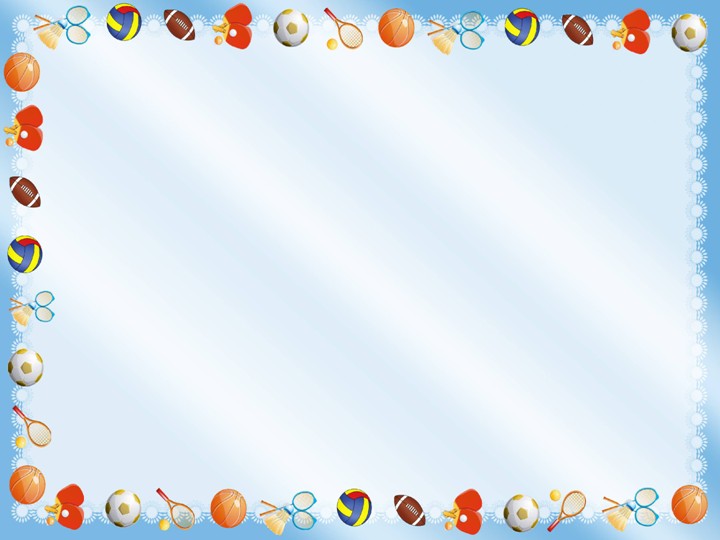 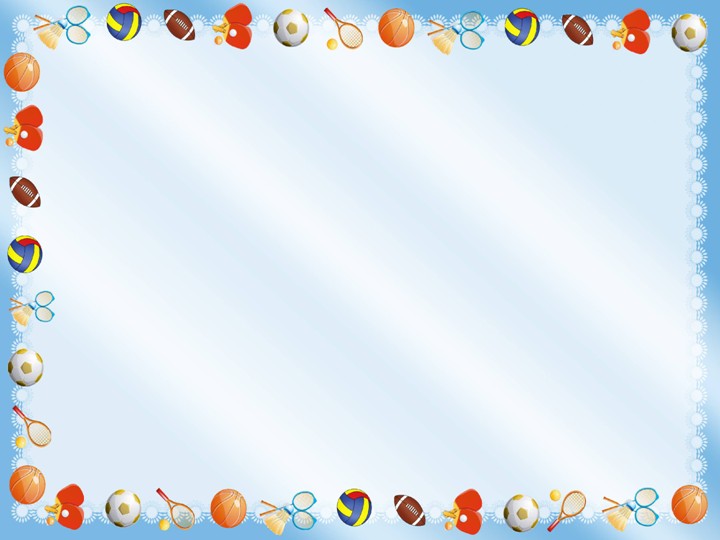 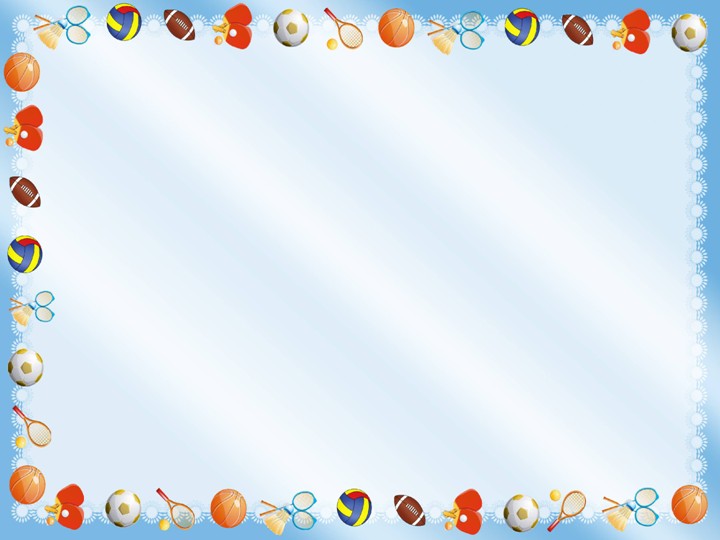 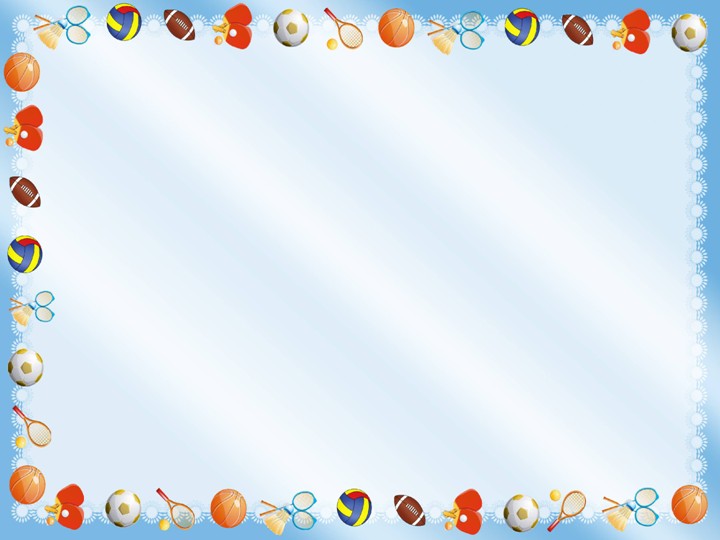 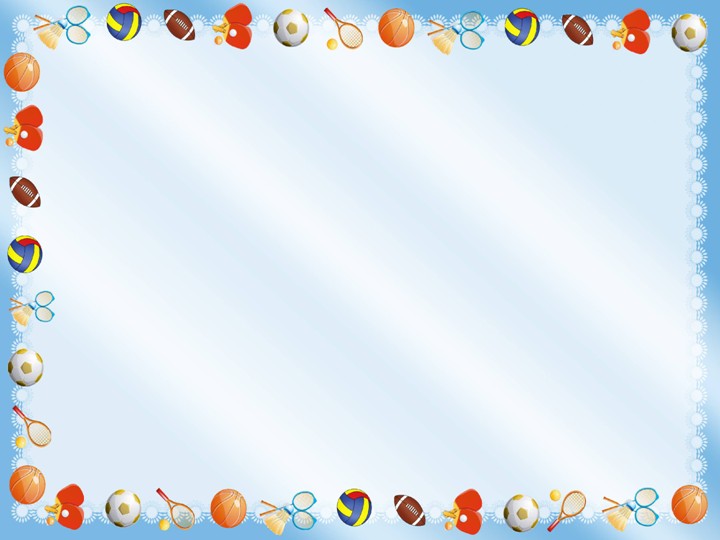 6-ой тур
«Организация развивающей предметно-пространственной среды по физическому воспитанию »
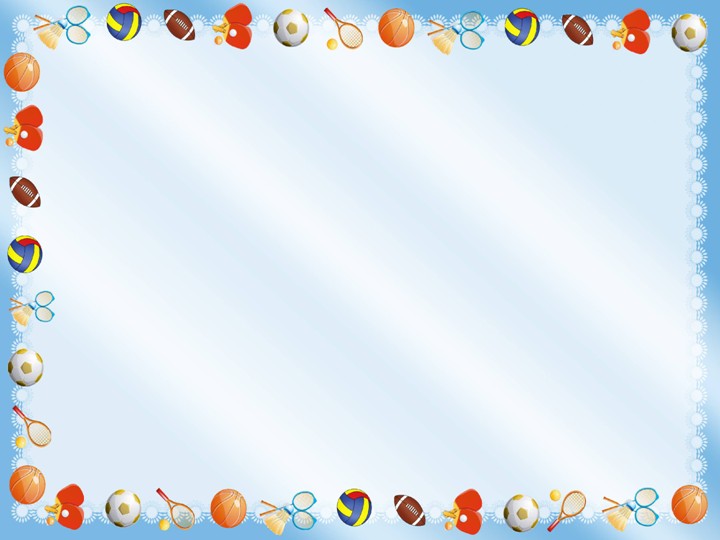 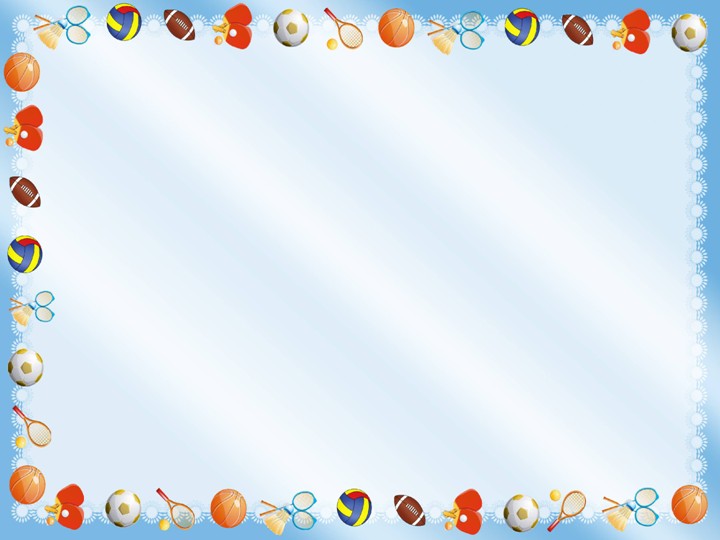 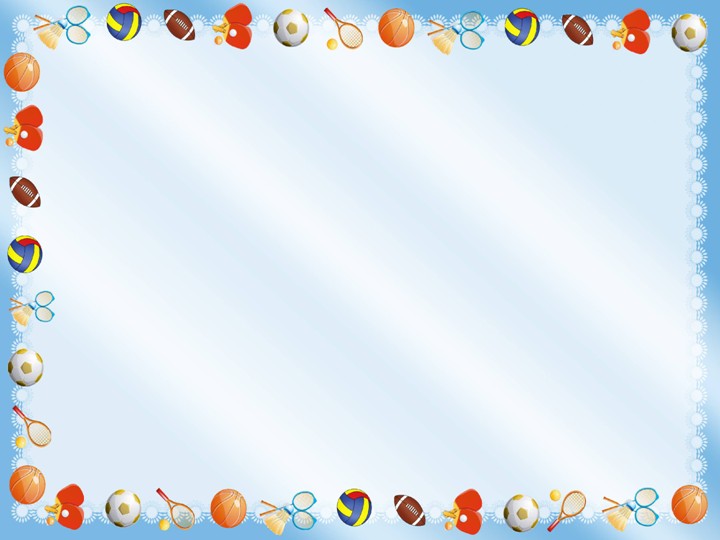 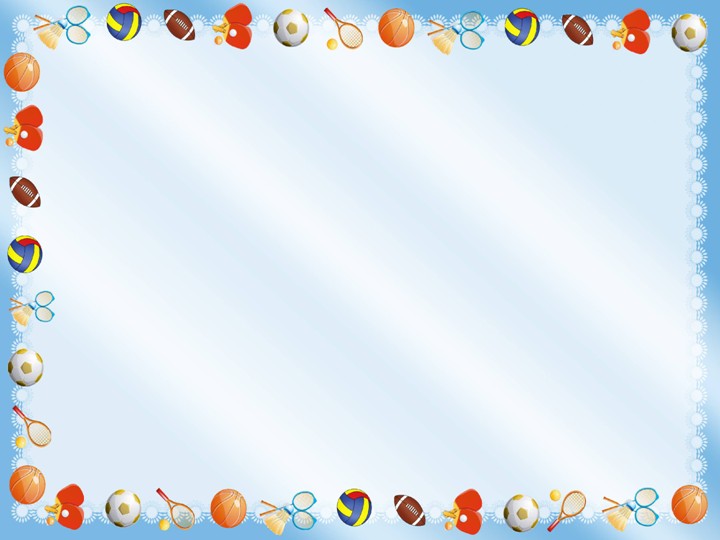 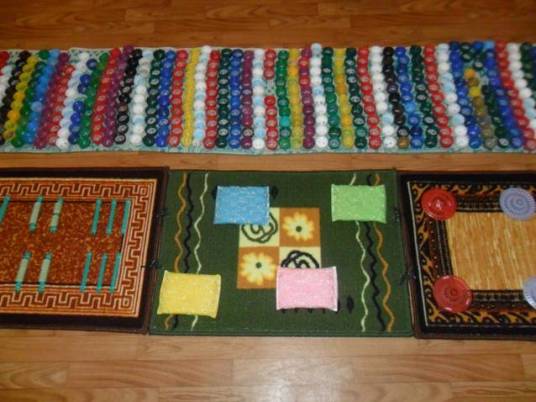 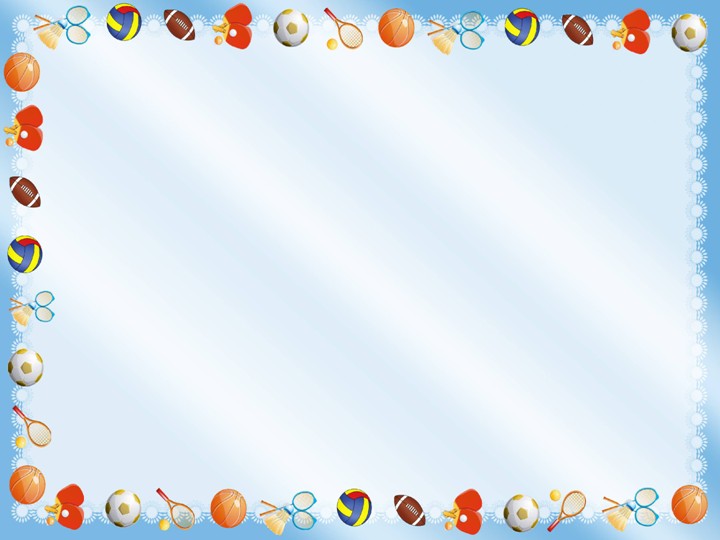 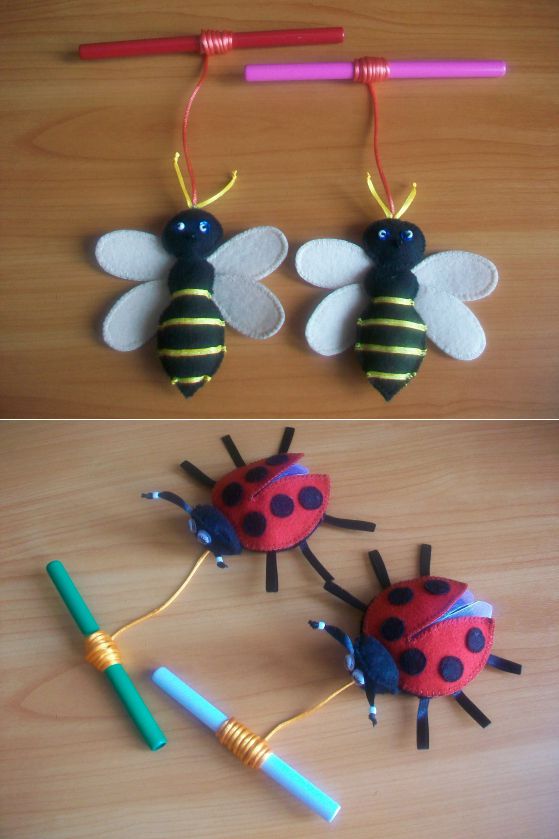 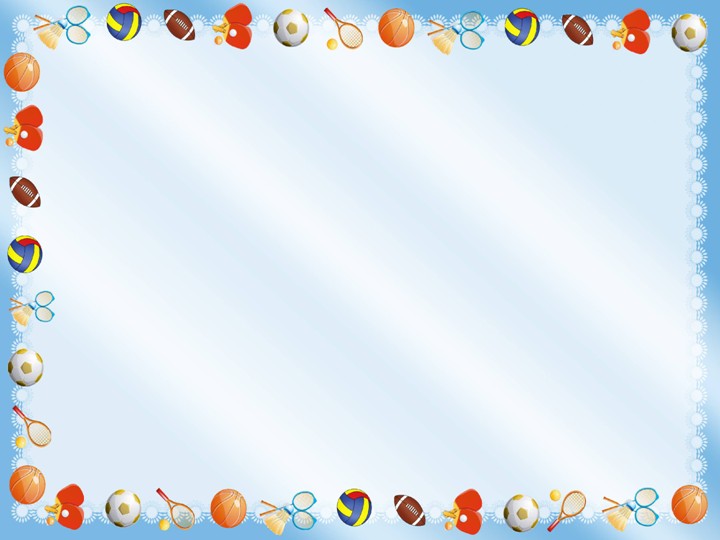 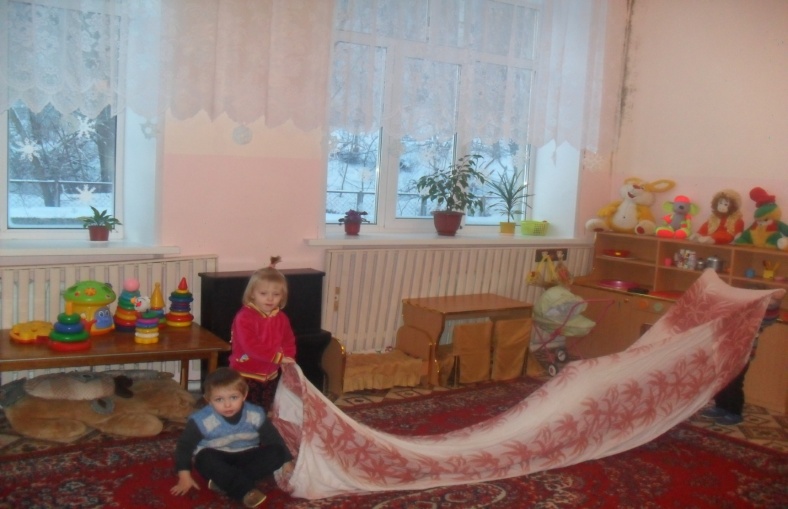 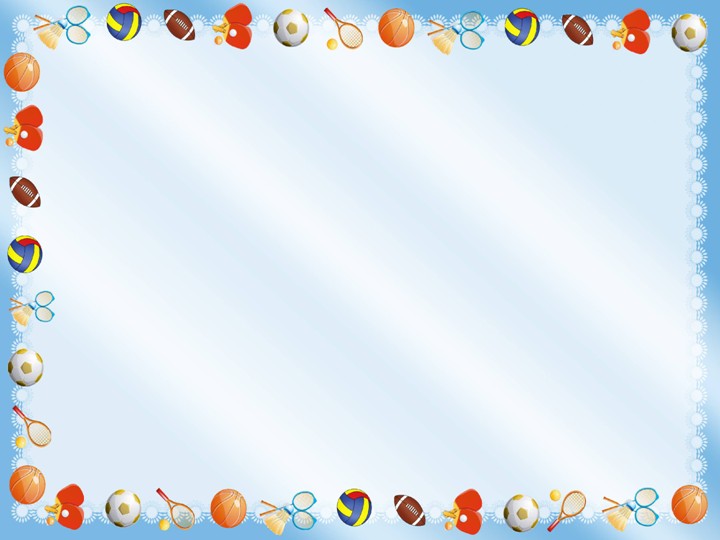 ВАЖНО ПОМНИТЬ,  что для того, чтобы добиться положительных результатов в деле здоровьесбережения детей нужна целенаправленная комплексная система физкультурно-оздоровительной деятельности, как в детском саду, так и в семье. 
А  педагогам  необходимо:- уделять особое внимание организации подвижных игр, как средству повышения двигательной активности дошкольников;- максимально увеличить время пребывания детей на свежем воздухе с обязательной организацией двигательной активности;- рационально сочетать физкультурные занятия с закаливающими процедурами;- наращивать резервные возможности организма ребёнка за счёт регулярных проведений подвижных игр, физических упражнений.
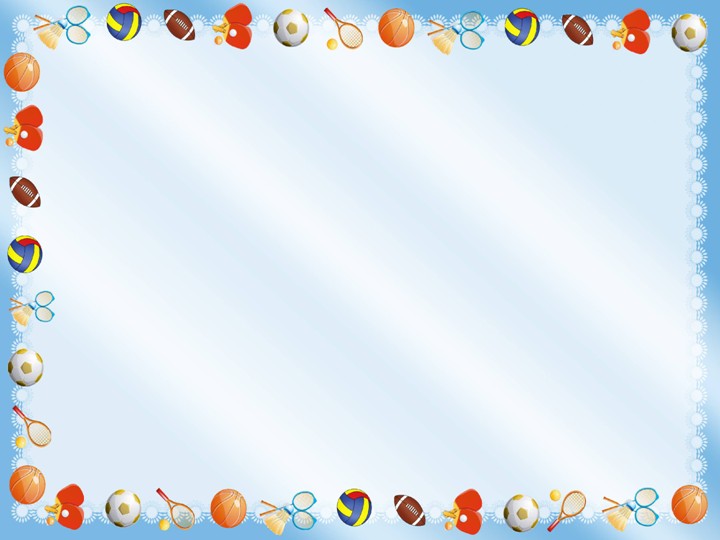 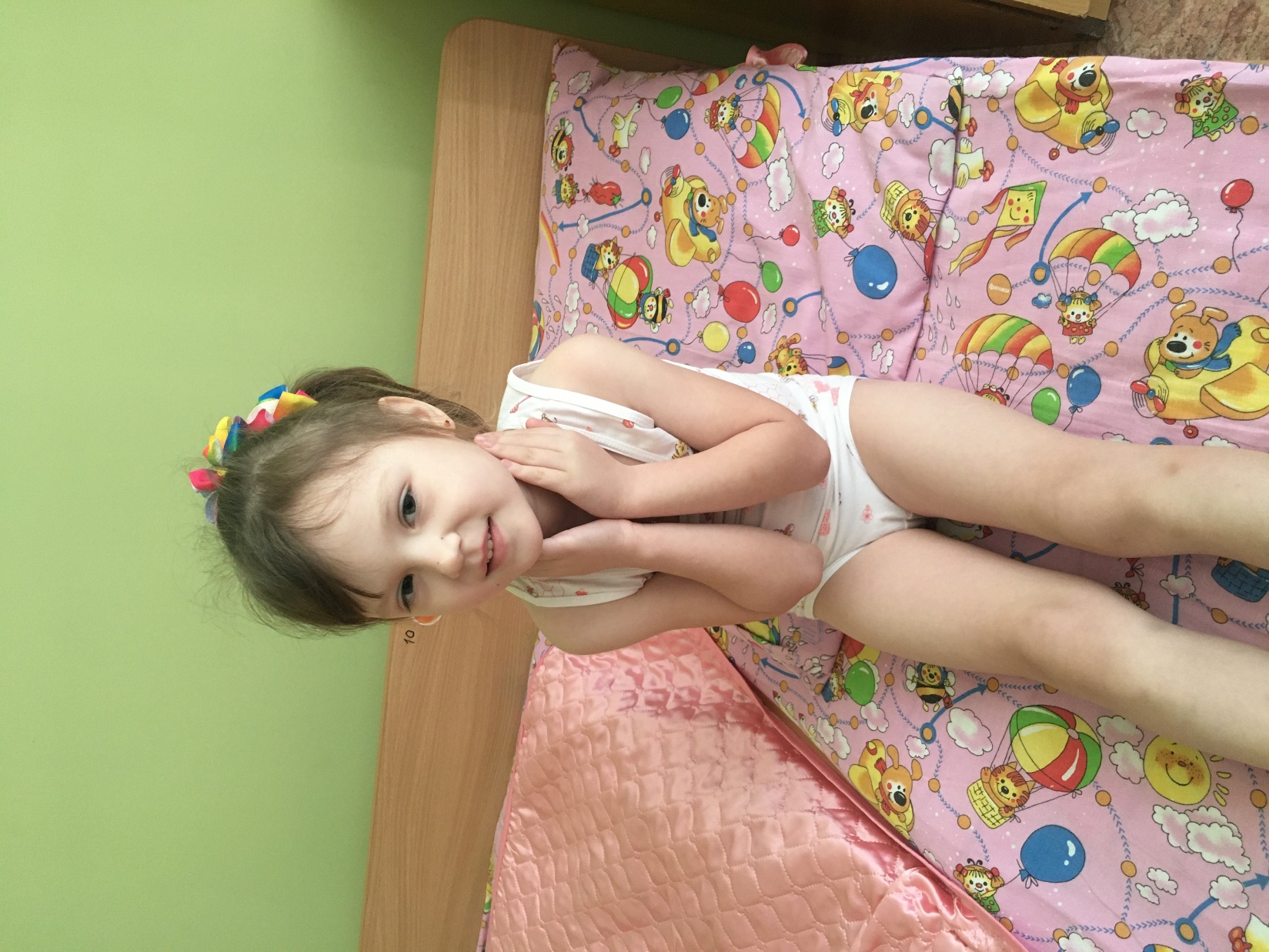 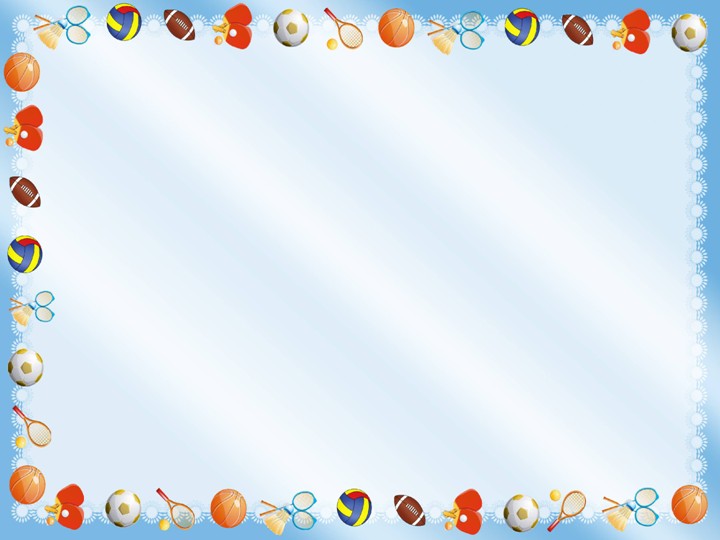 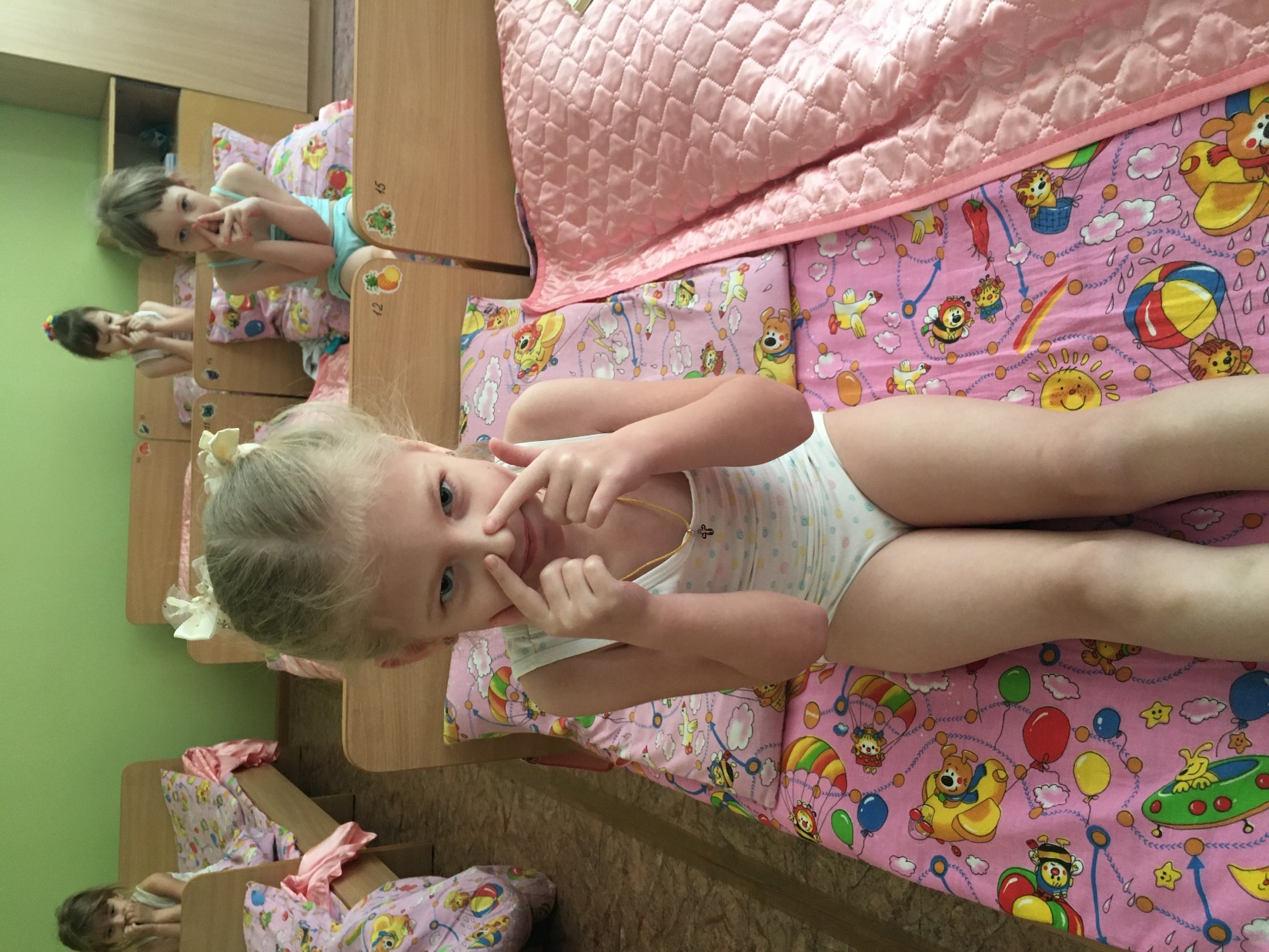 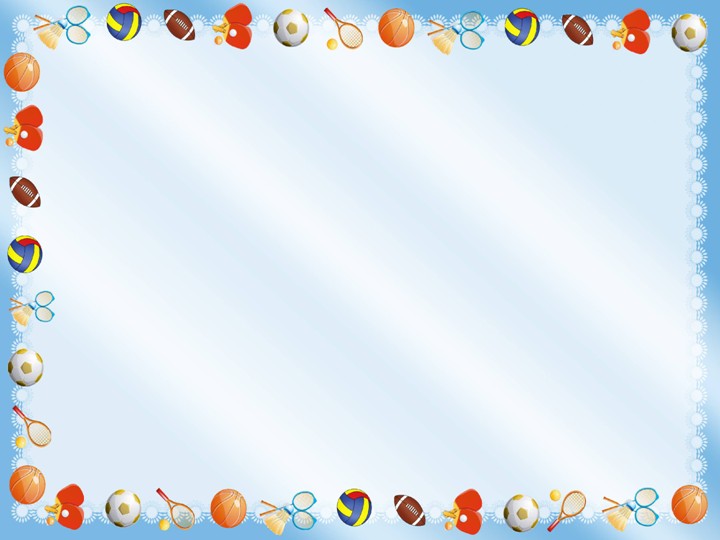 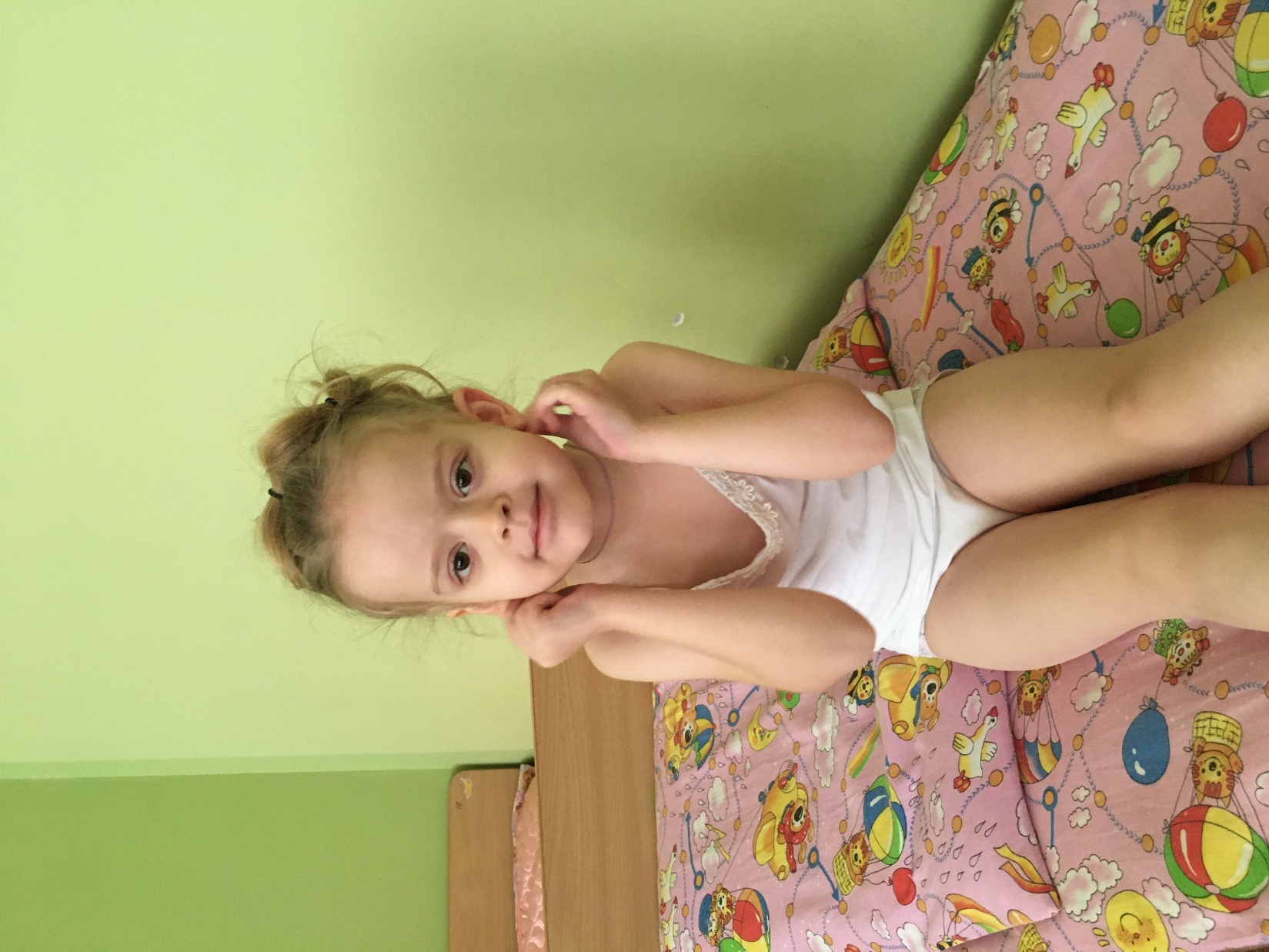 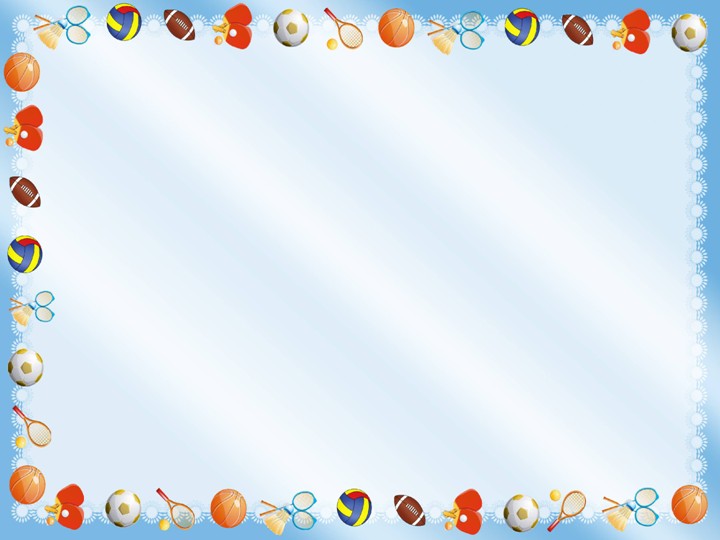 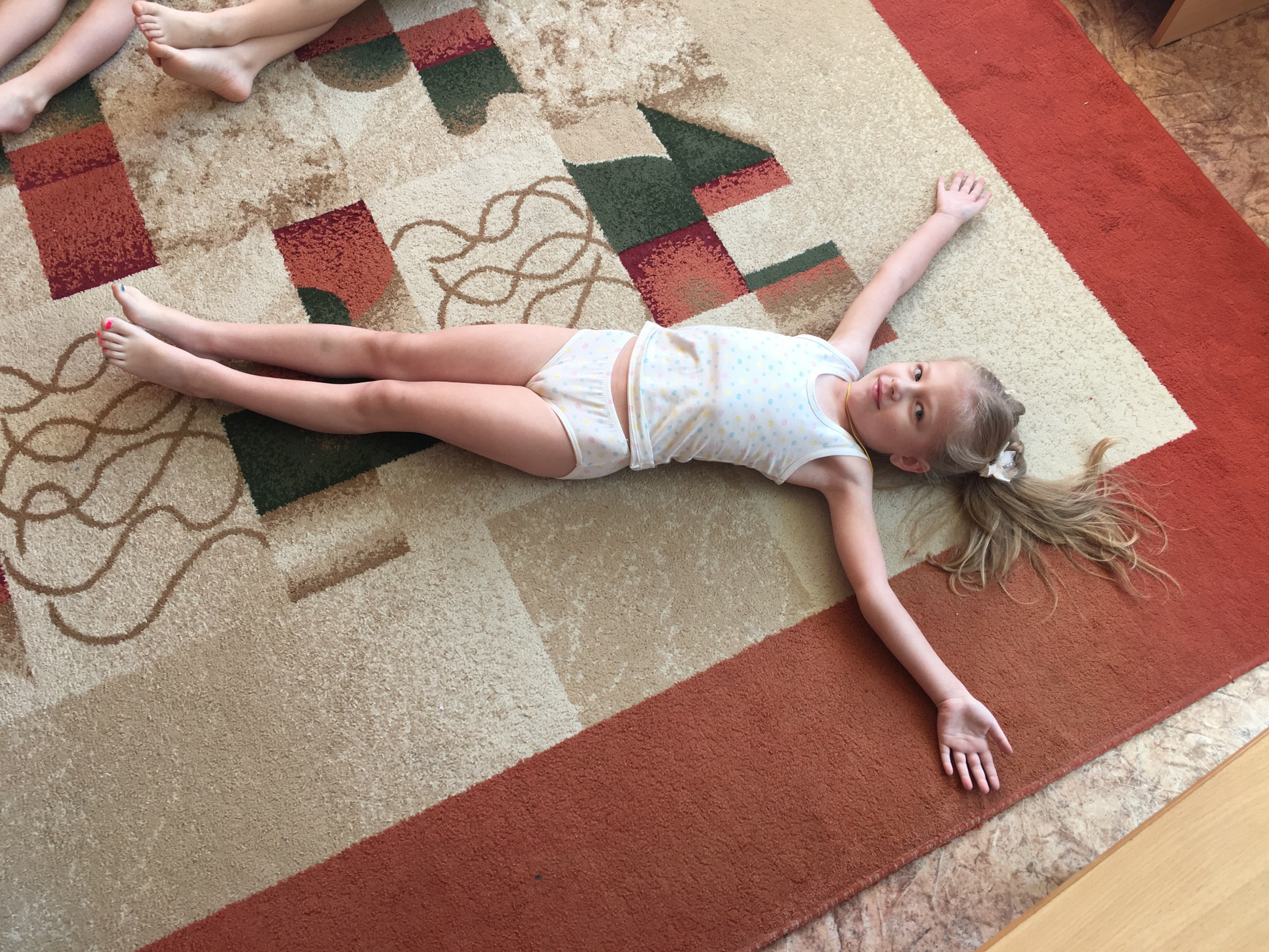 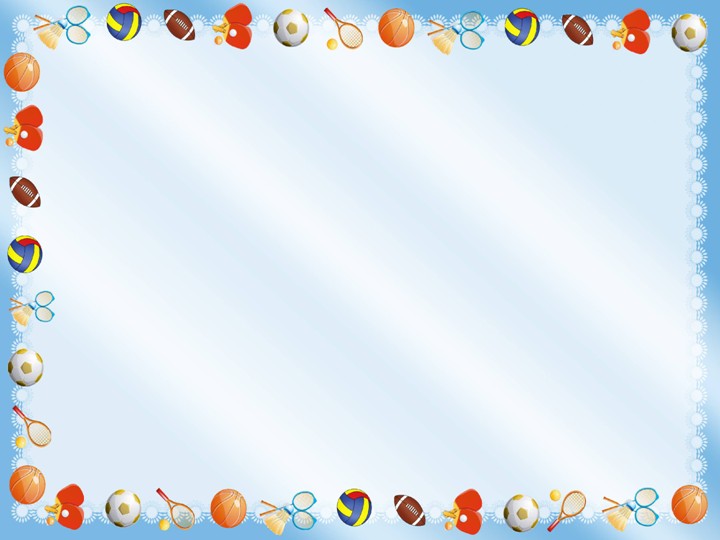 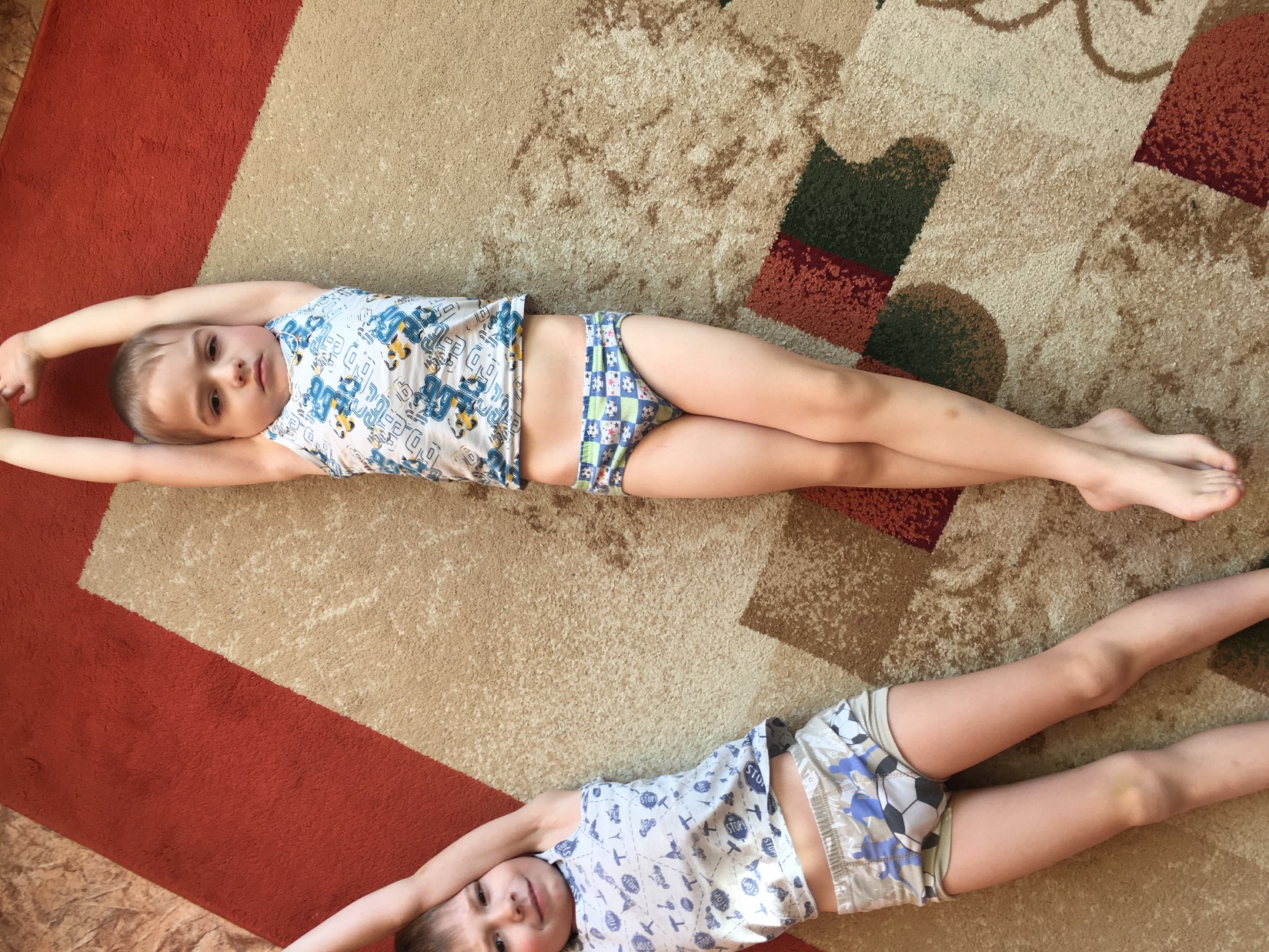 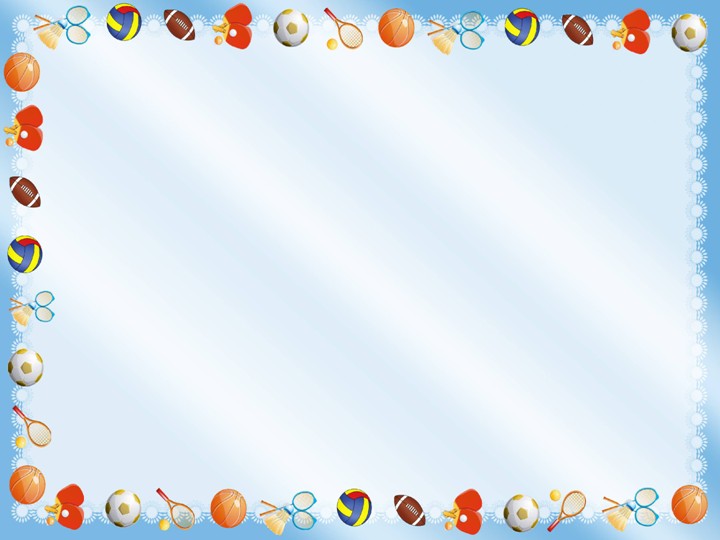 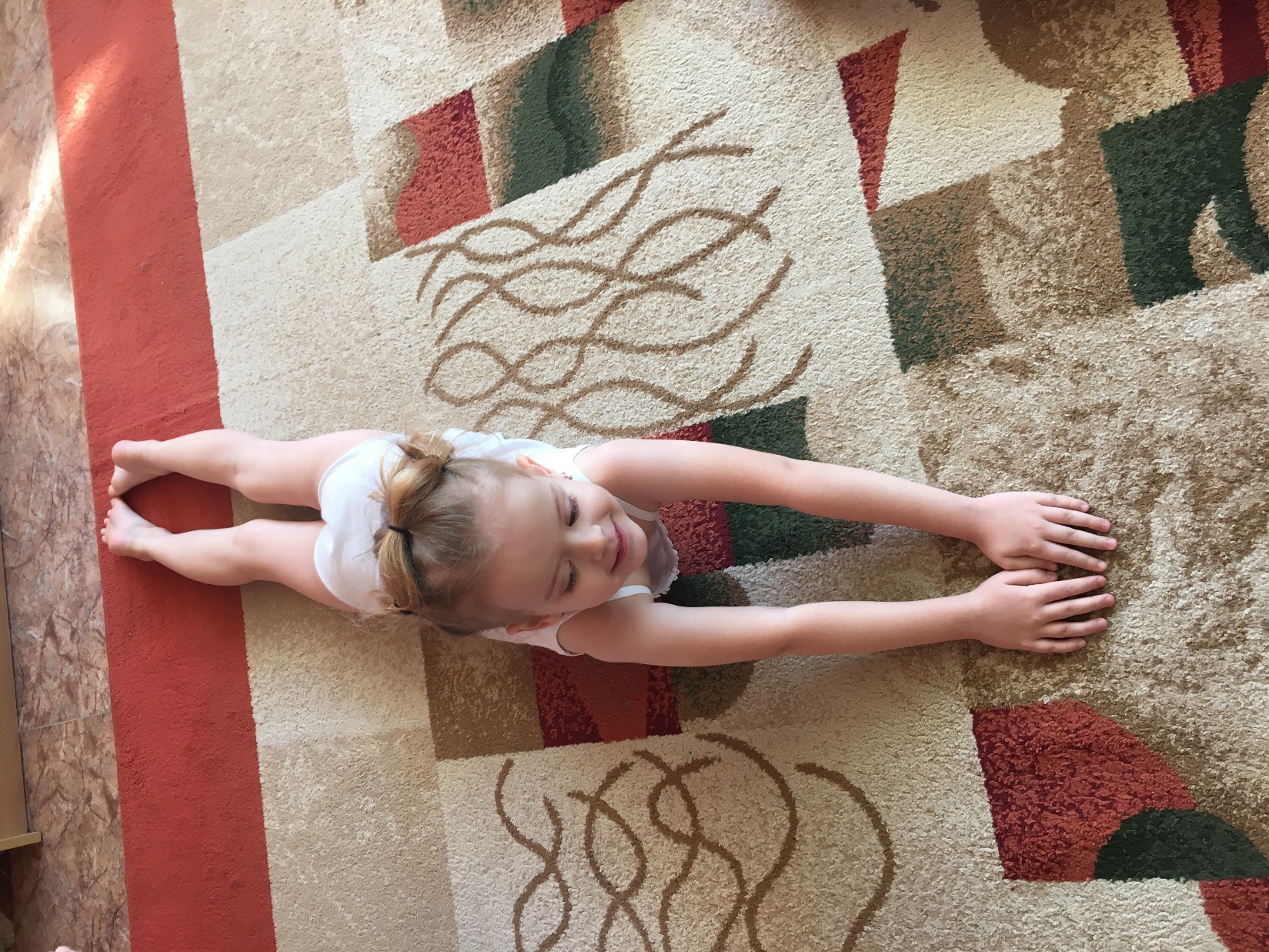 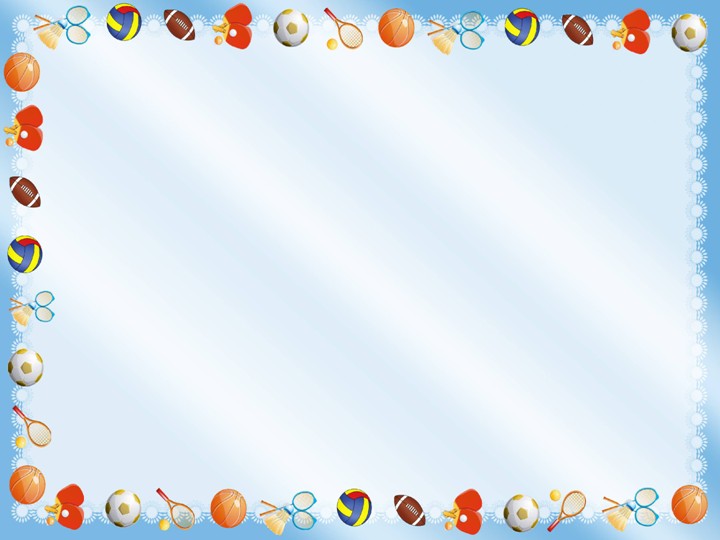 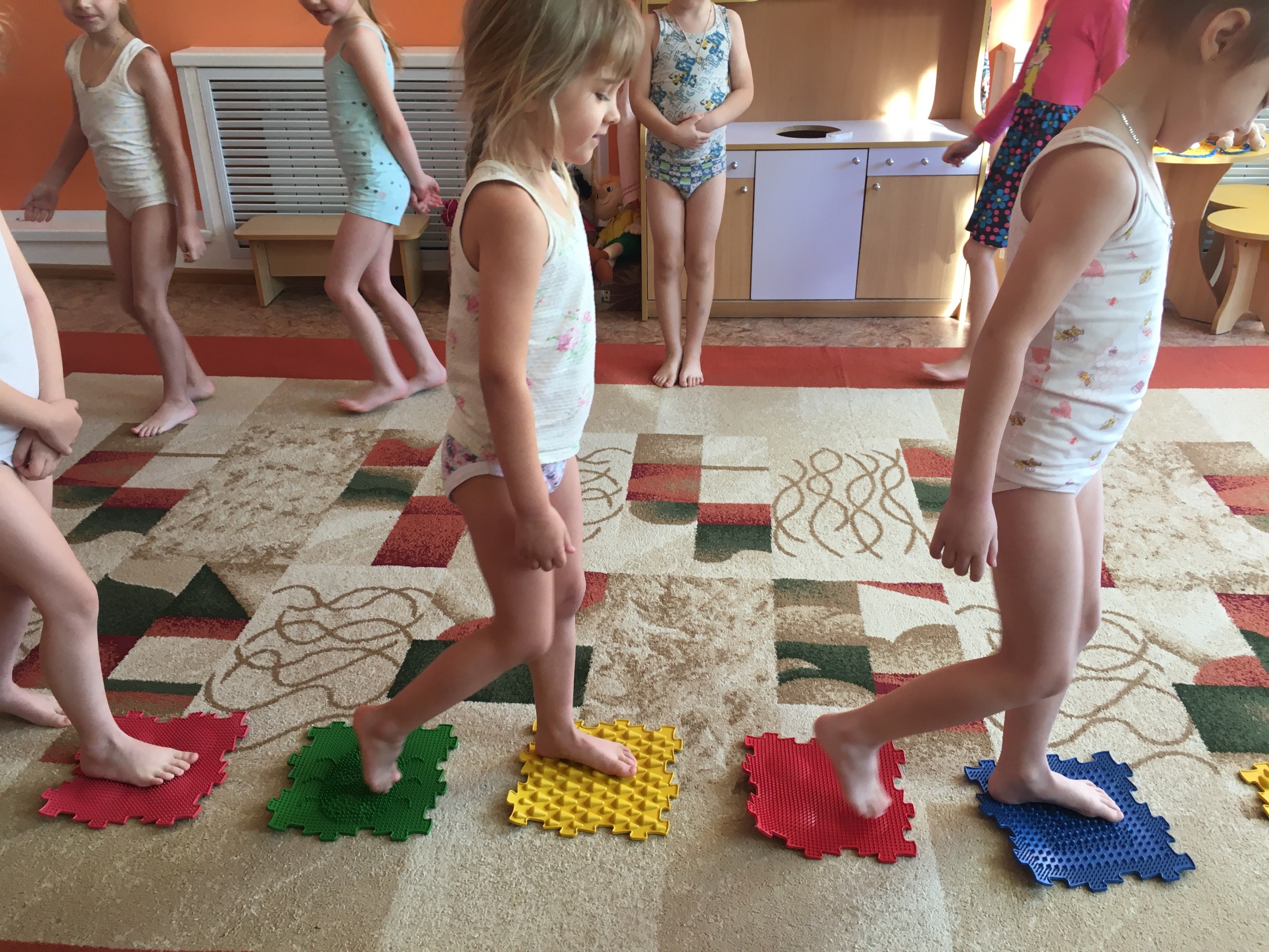 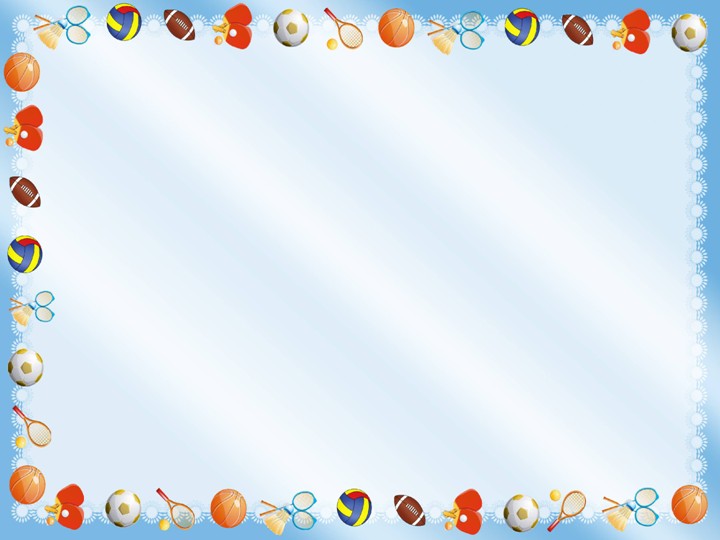 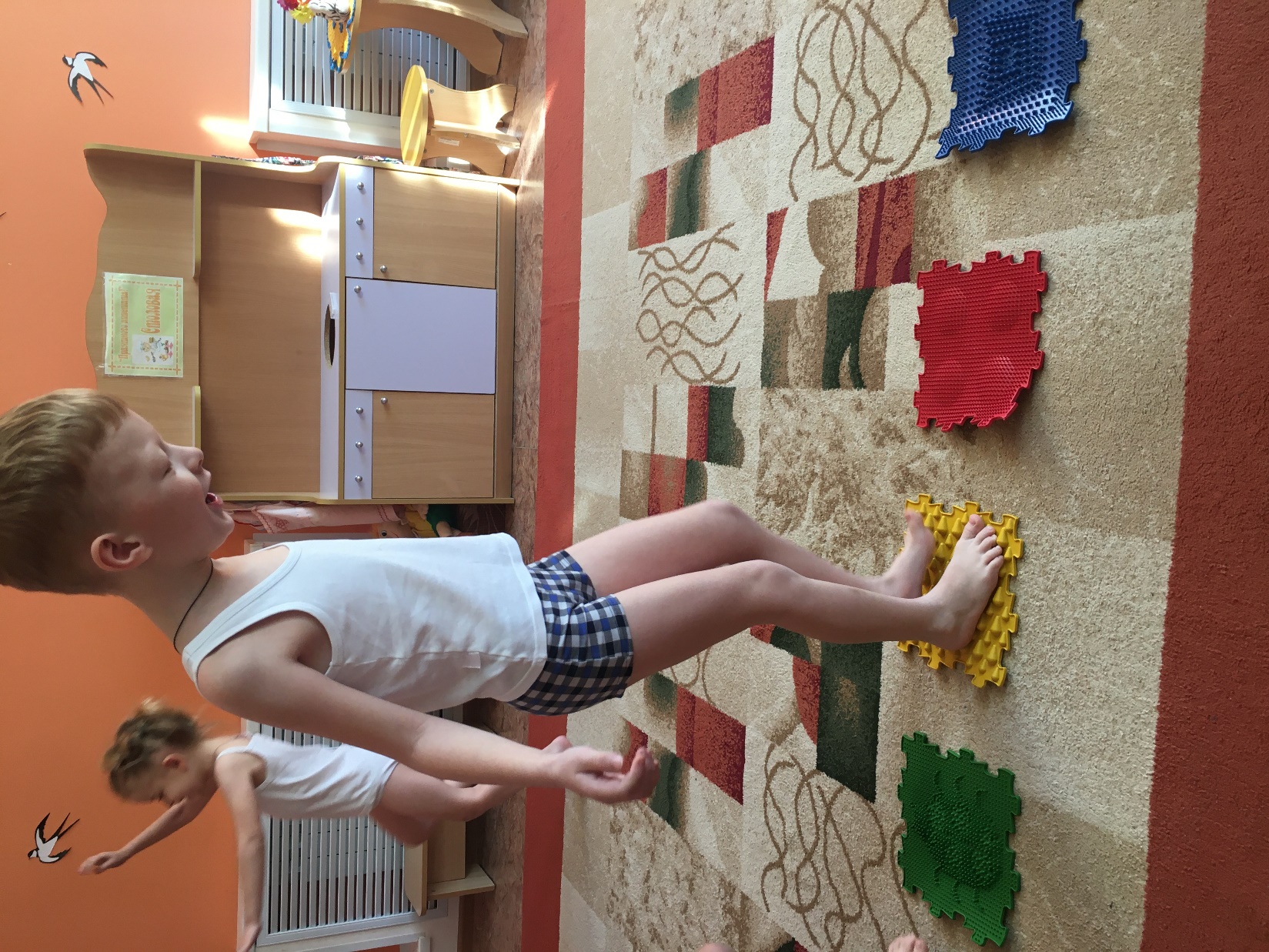 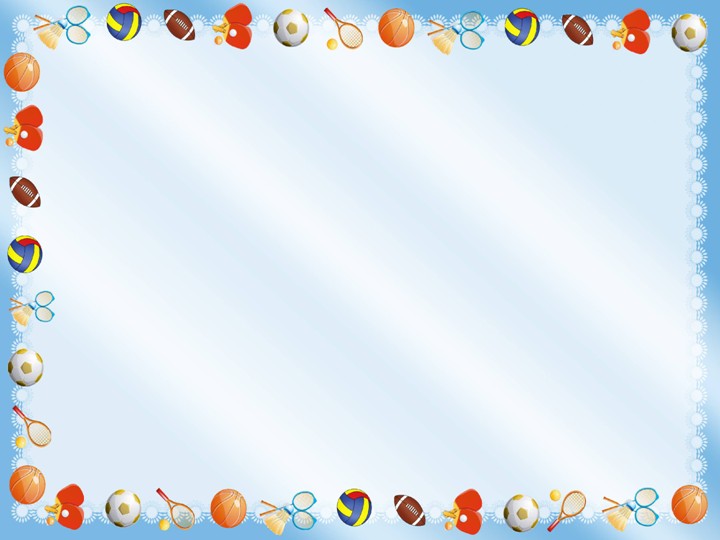 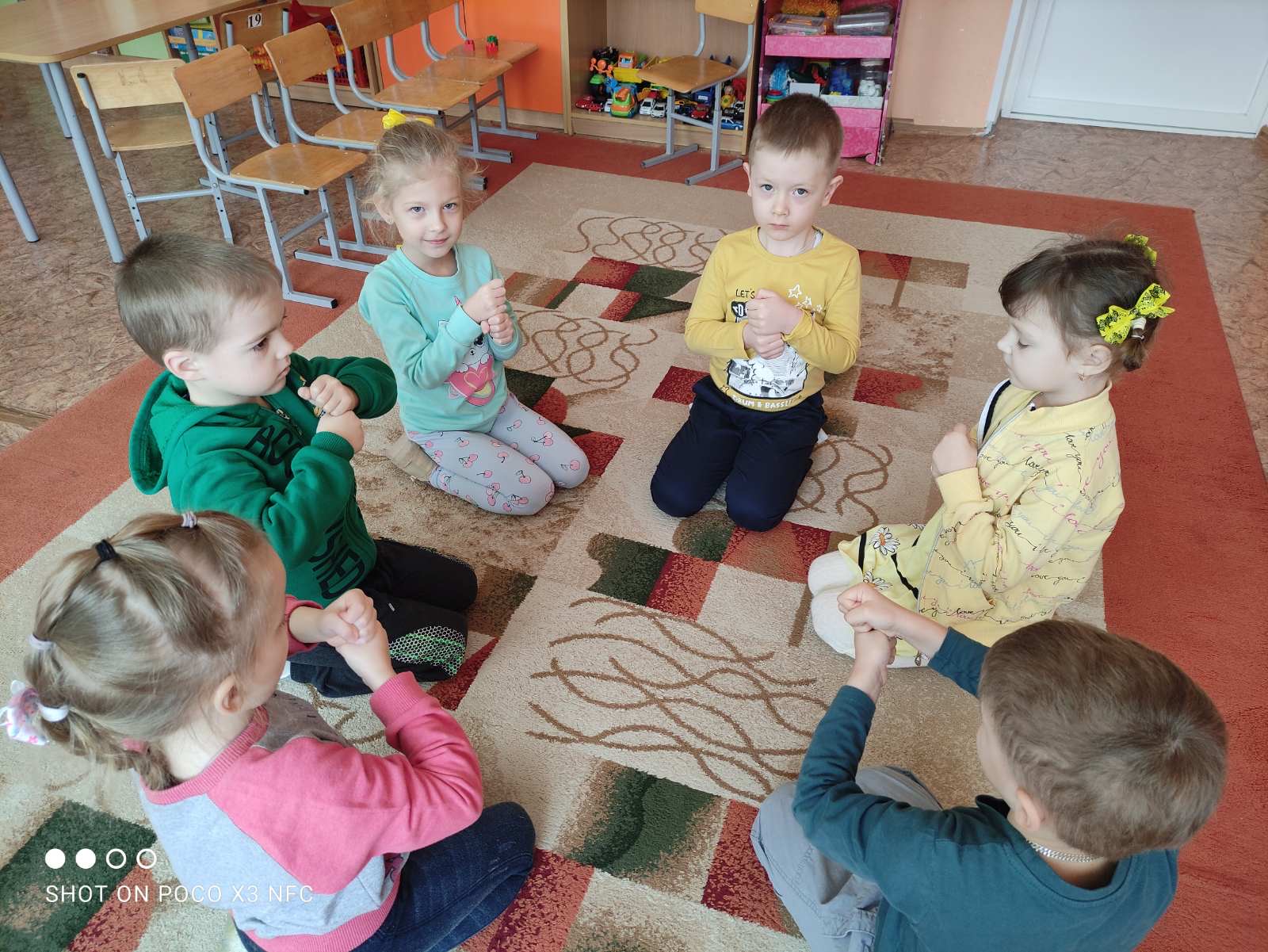 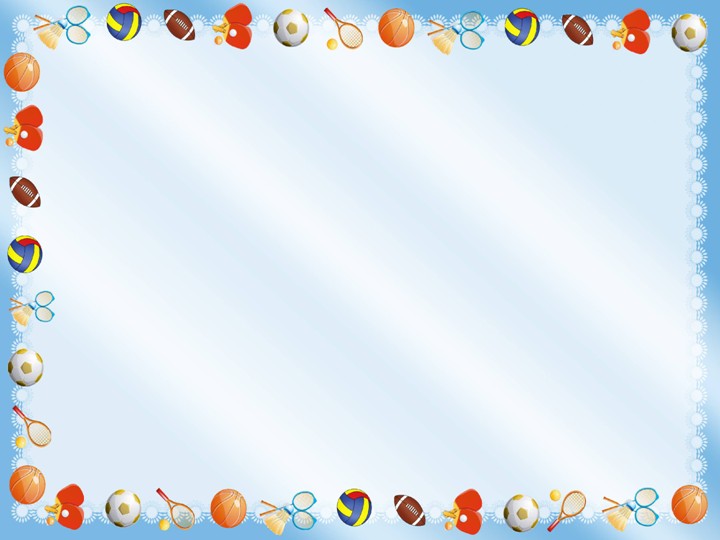 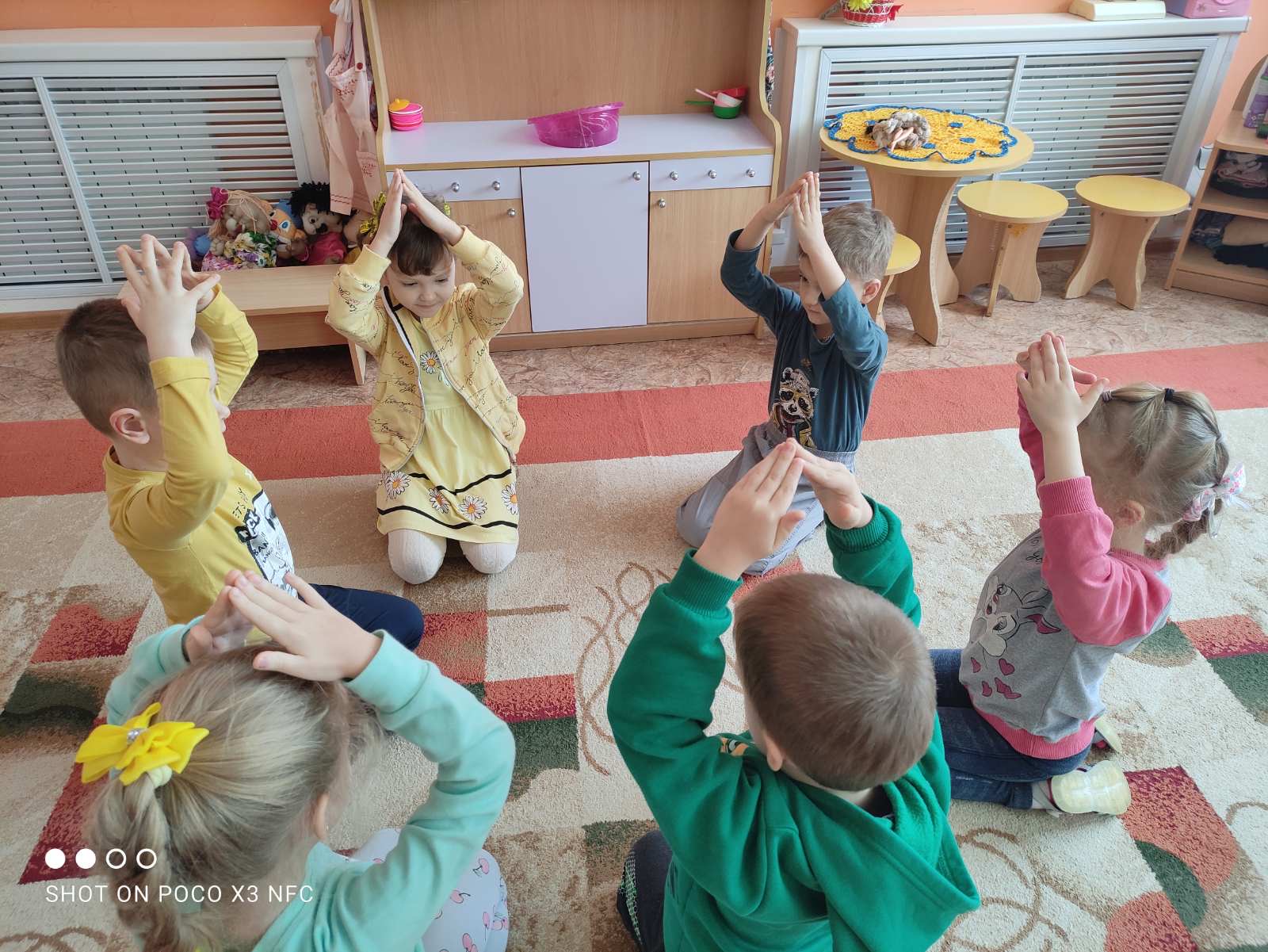 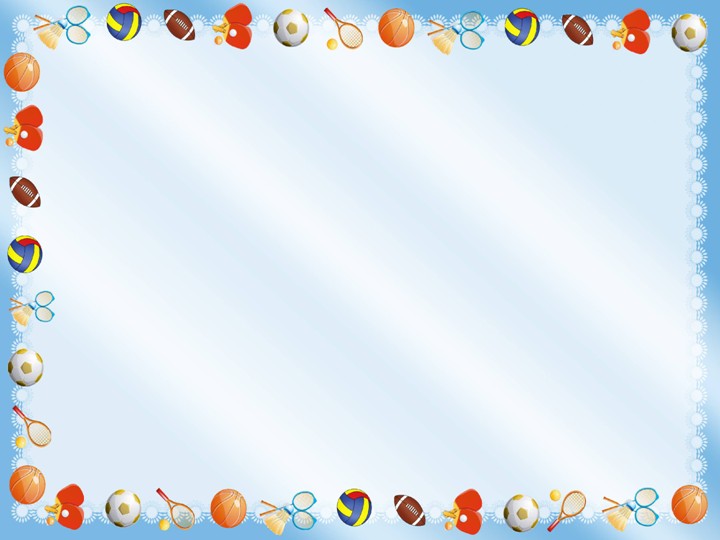 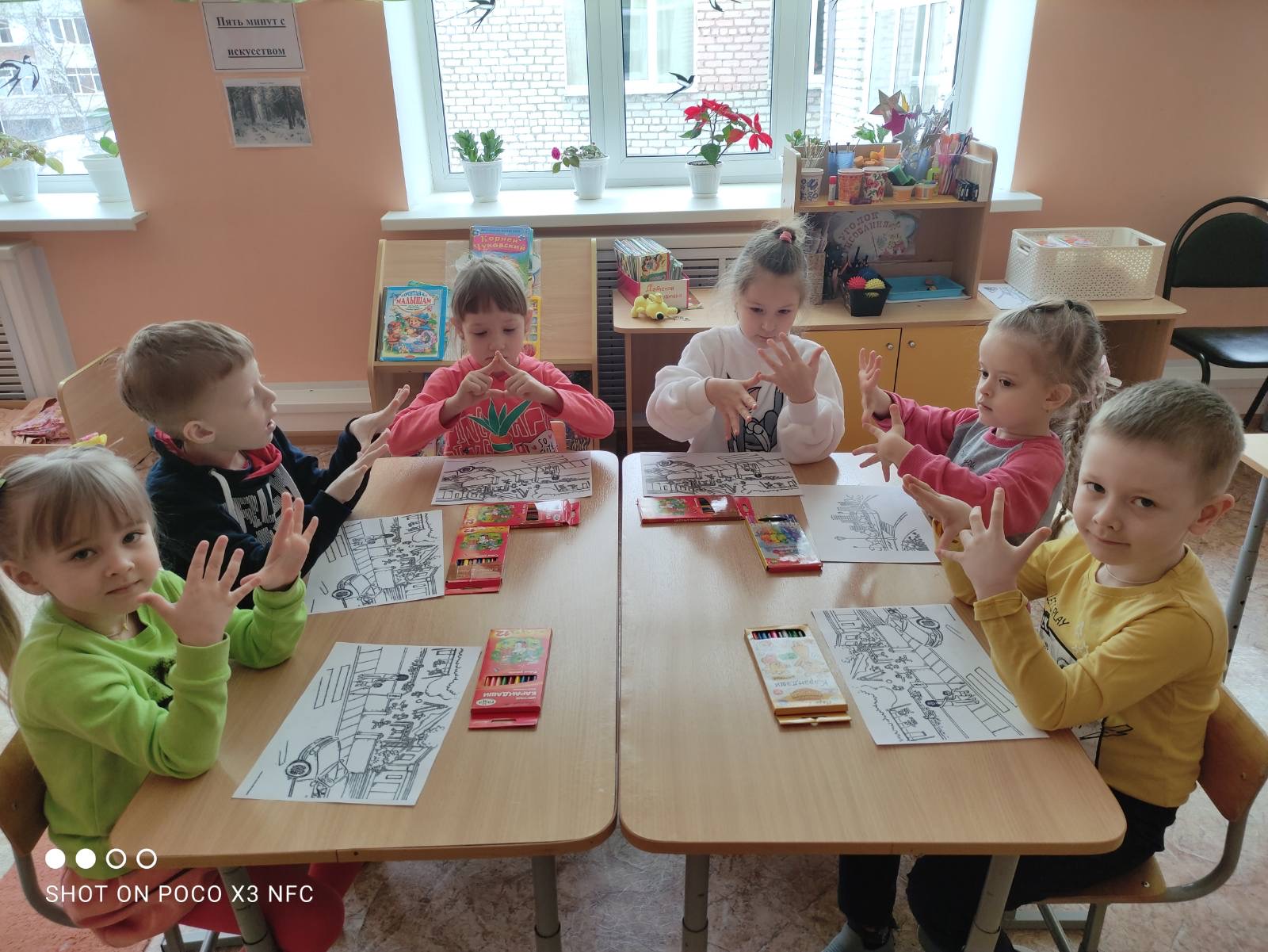 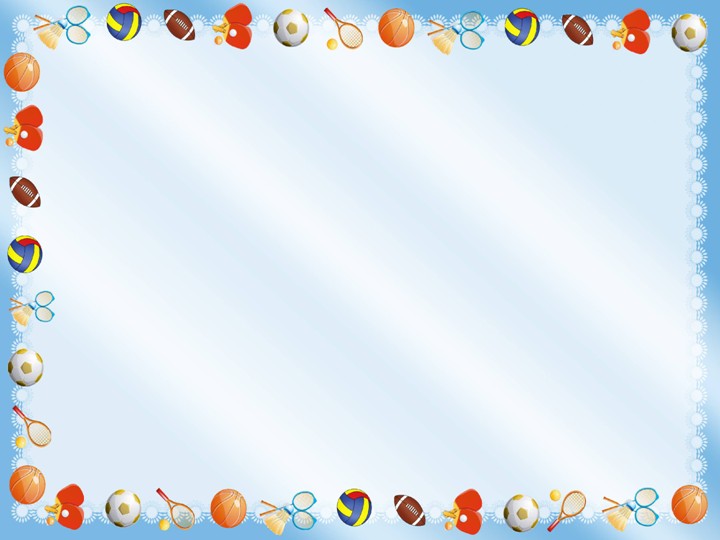 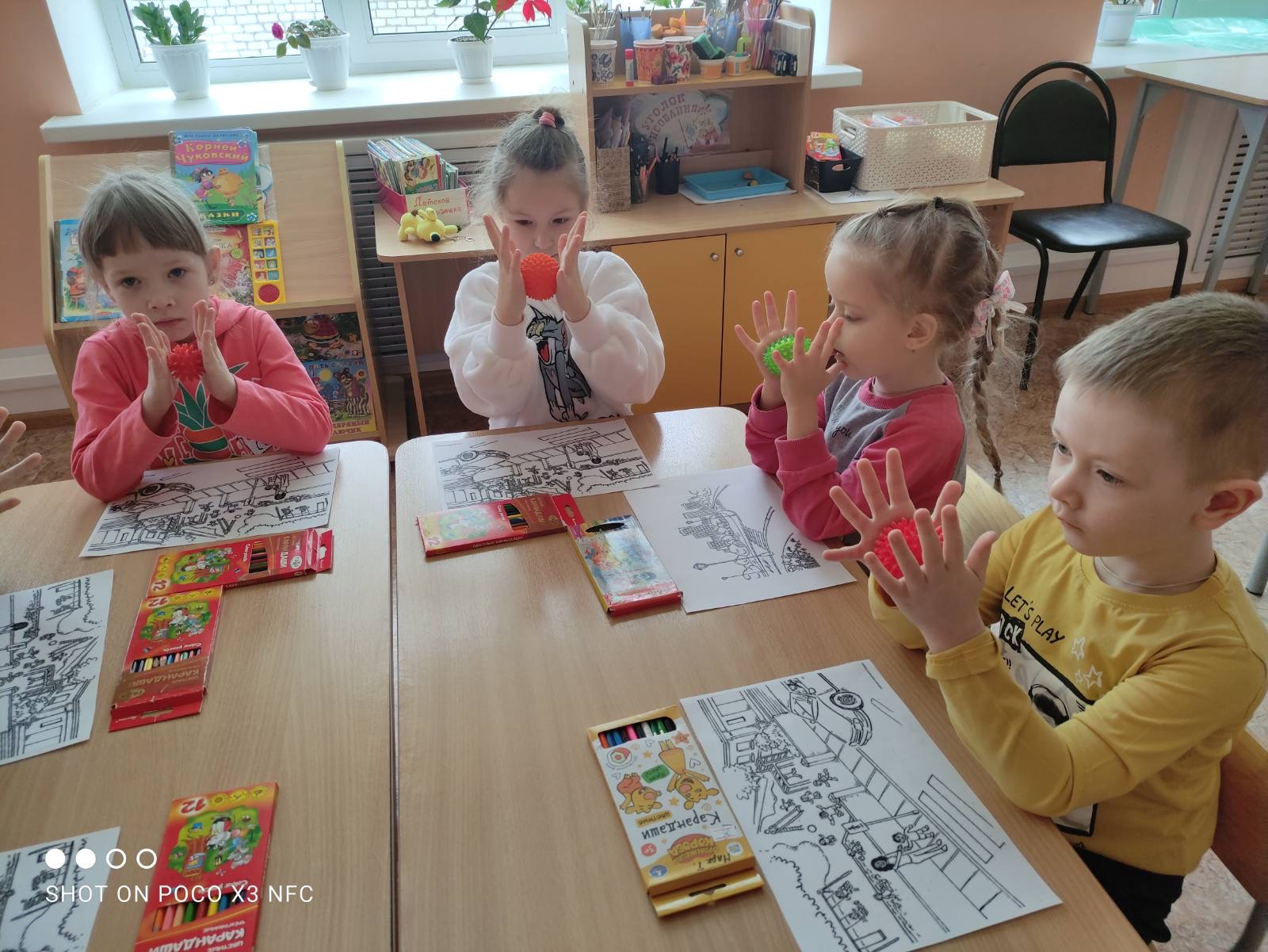 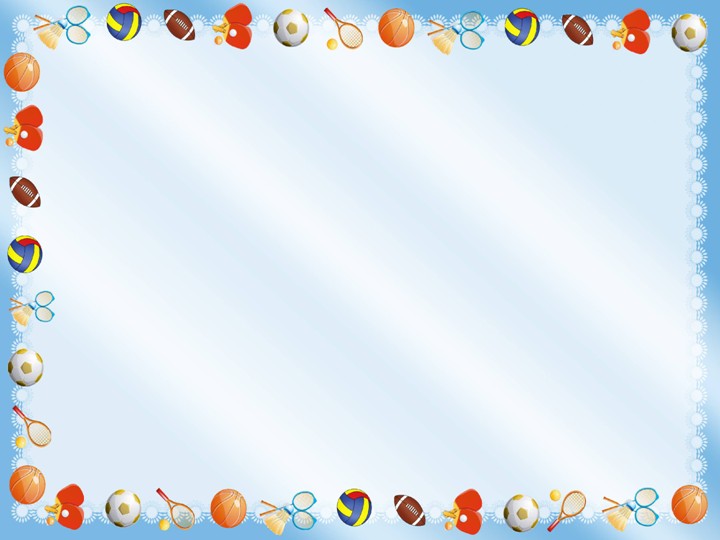 Всё в ваших руках,  уважаемые коллеги. 
Дерзайте!  
Будьте счастливы!
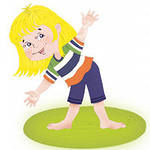 Спасибо за внимание